КРАСНОДАРСКОЕ ВЫСШЕЕ ВОЕННОЕ УЧИЛИЩЕ
Краснодарское высшее военное училище
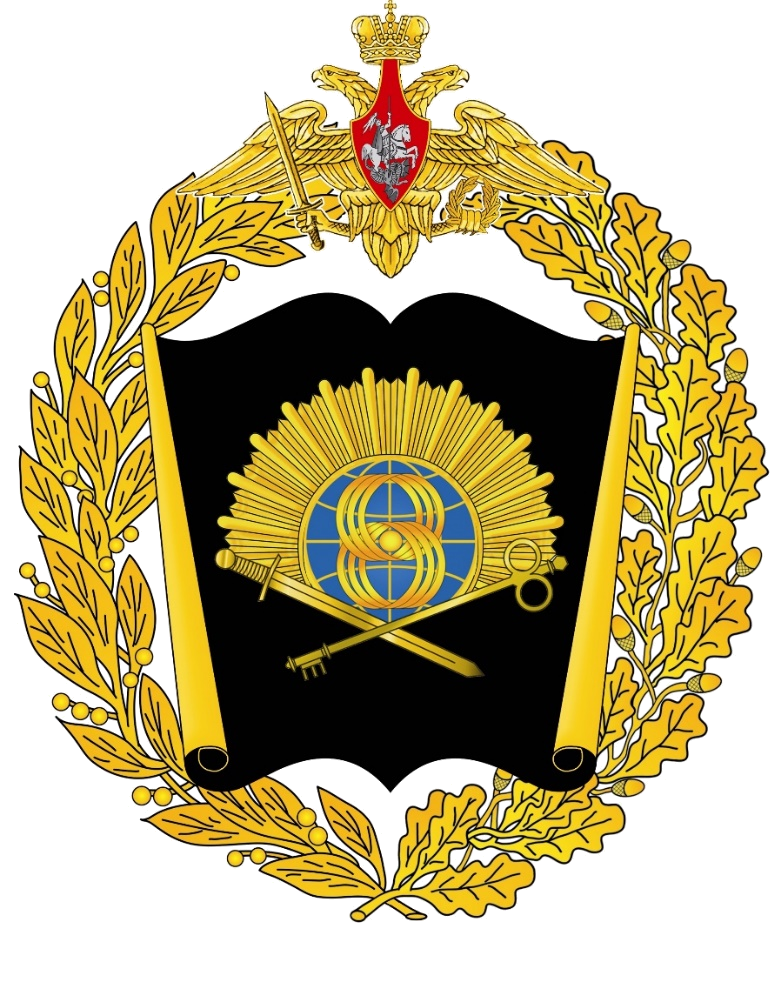 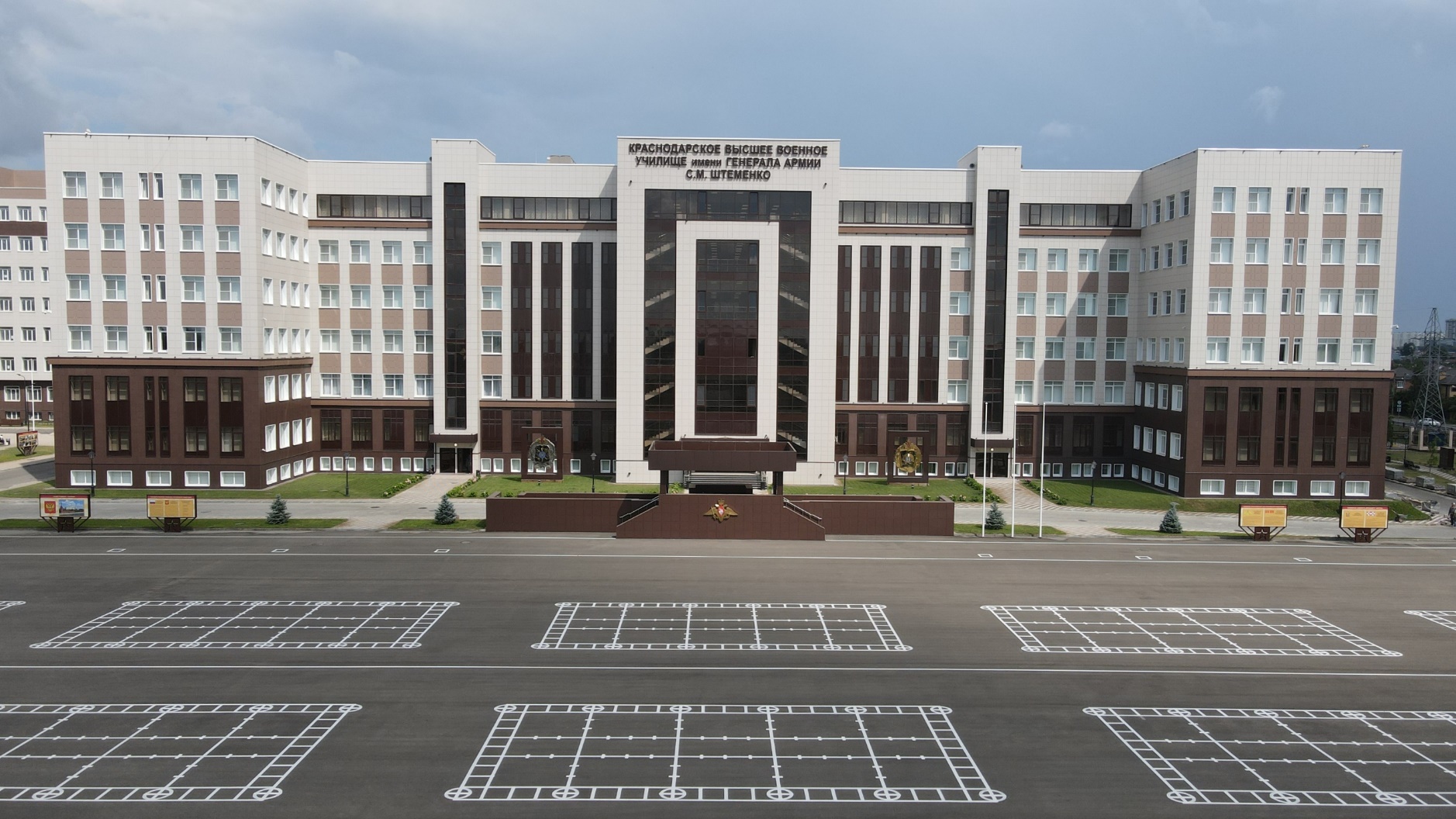 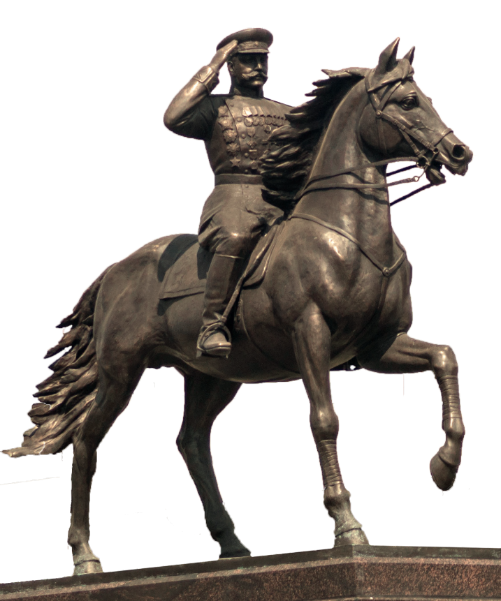 Программы подготовки
ВЫСШЕЕ ОБРАЗОВАНИЕ
СРЕДНЕЕ ПРОФЕССИОНАЛЬНОЕ ОБРАЗОВАНИЕ
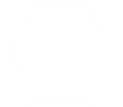 <номер>
Правила поступления
Официальная информация по порядку приема в училище размещена на официальном сайте www.kvvu.mil.ru

Информация, размещенная на других сайтах может не соответствовать действительности
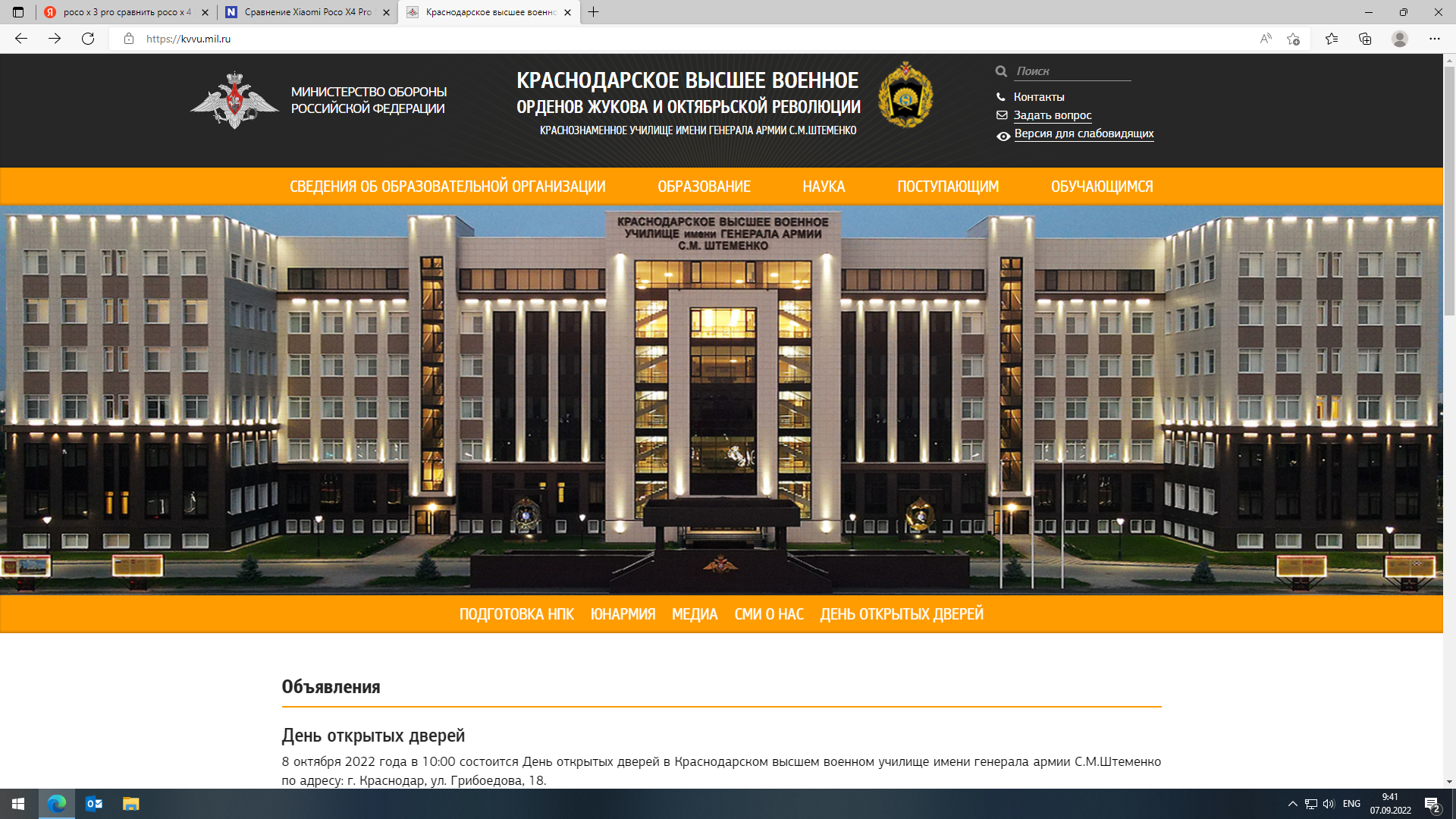 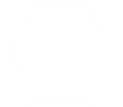 <номер>
Минимальные баллы ЕГЭ
Минимальные баллы ЕГЭ (вступительных испытаний, проводимых училищем самостоятельно), подтверждающие успешное прохождение вступительных испытаний:
* Поступающие выбирают одно из вступительных испытаний на выбор:
 или Физику;
 или Информатику
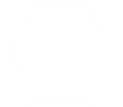 <номер>
Оценка уровня физической подготовленности
Выполняются следующие физические упражнения:
упражнения на силу
упражнения на быстроту
упражнения на выносливость
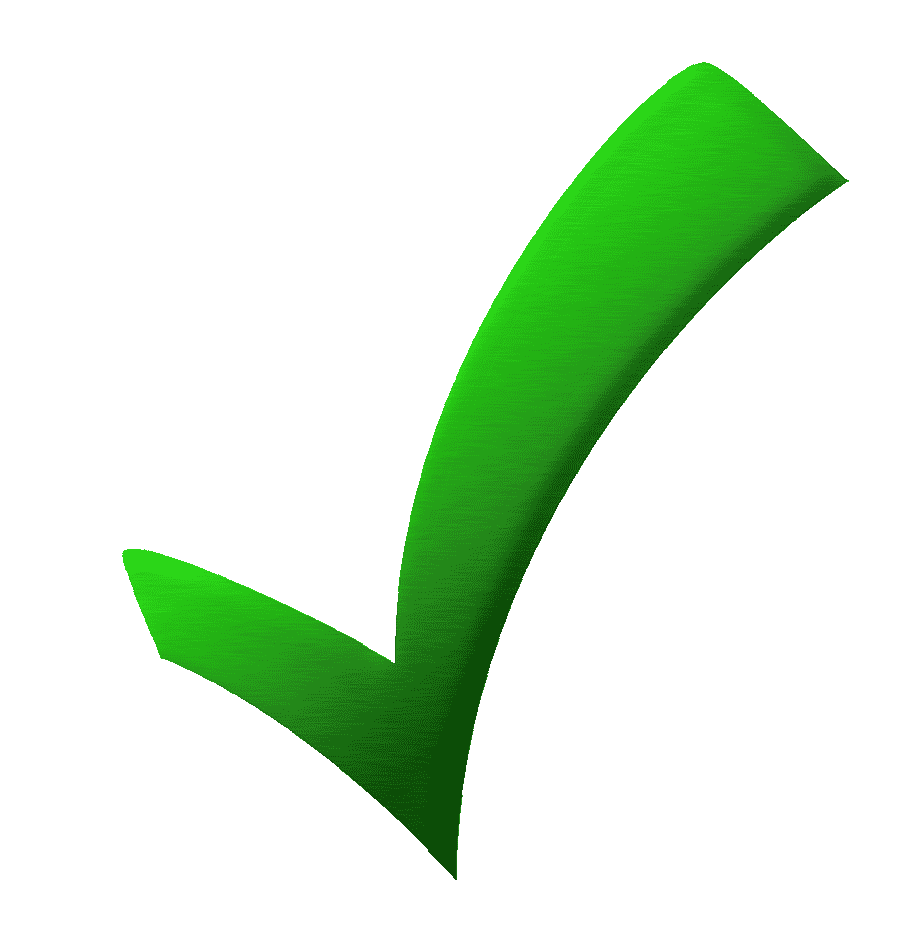 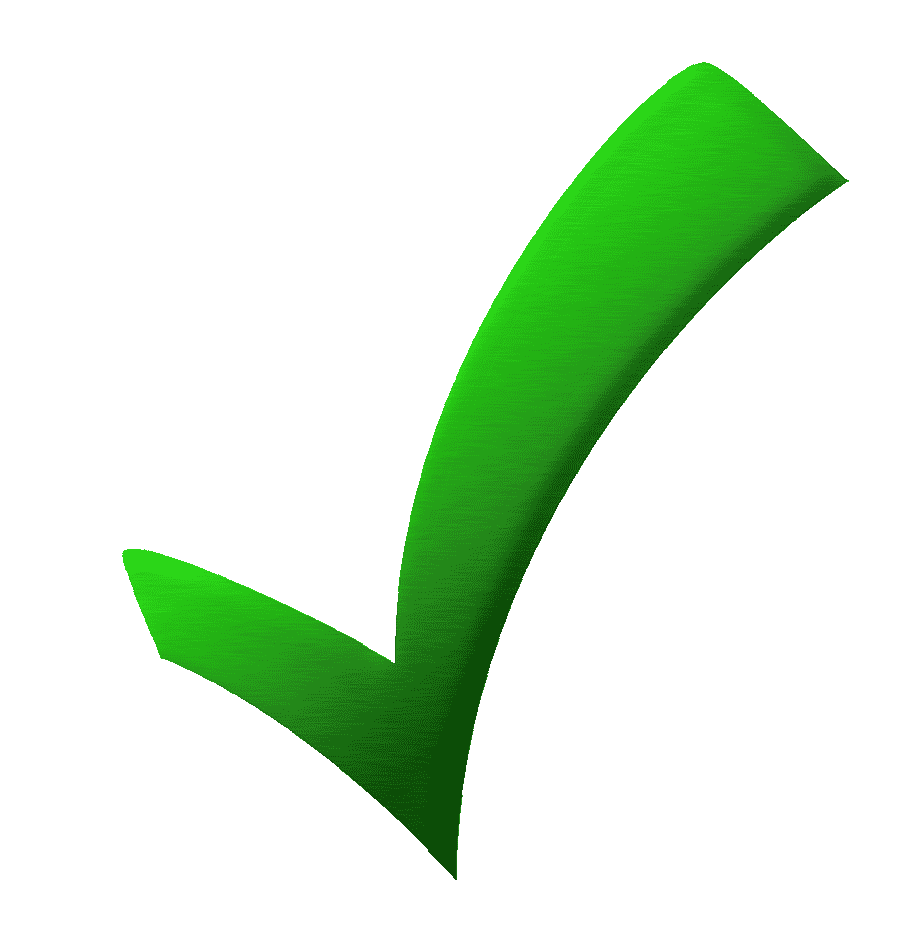 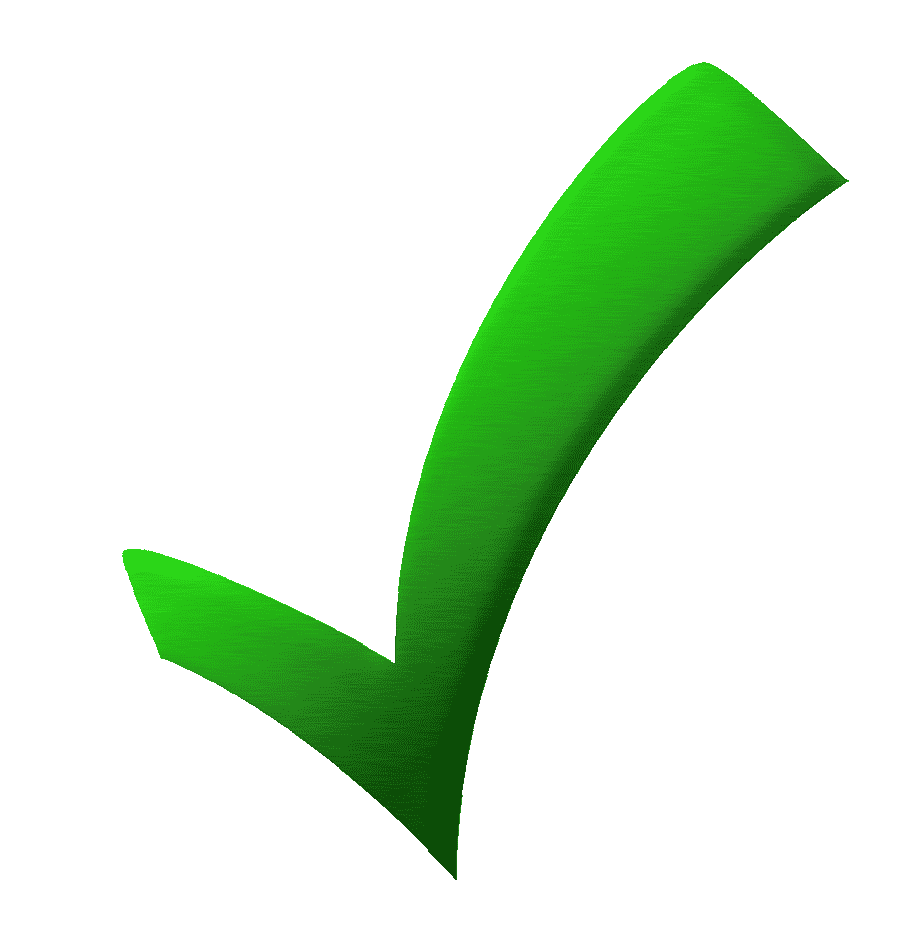 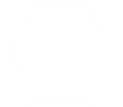 <номер>
Оценка уровня профессиональной подготовленности
Проводится с поступающими по специальности:
56.05.06 Защита информации на объектах информатизации военного назначения
Форма проведения вступительного испытания - собеседование
Экзаменационный билет содержит две темы для собеседования
Темы собеседований размещены на сайте училища в разделе «Поступающим» (в программе дополнительного вступительного испытания)
Ответ на каждую из тем оценивается по 50-ти бальной шкале.
Итоговая оценка – сумма баллов по каждой из тем
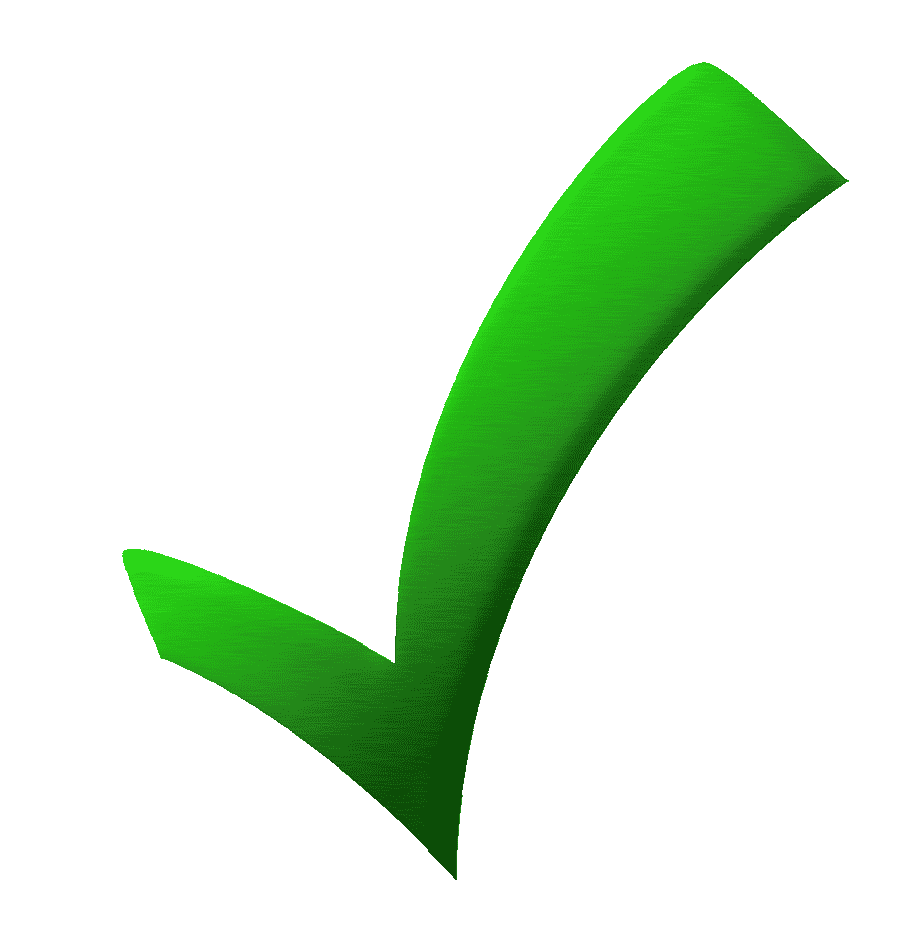 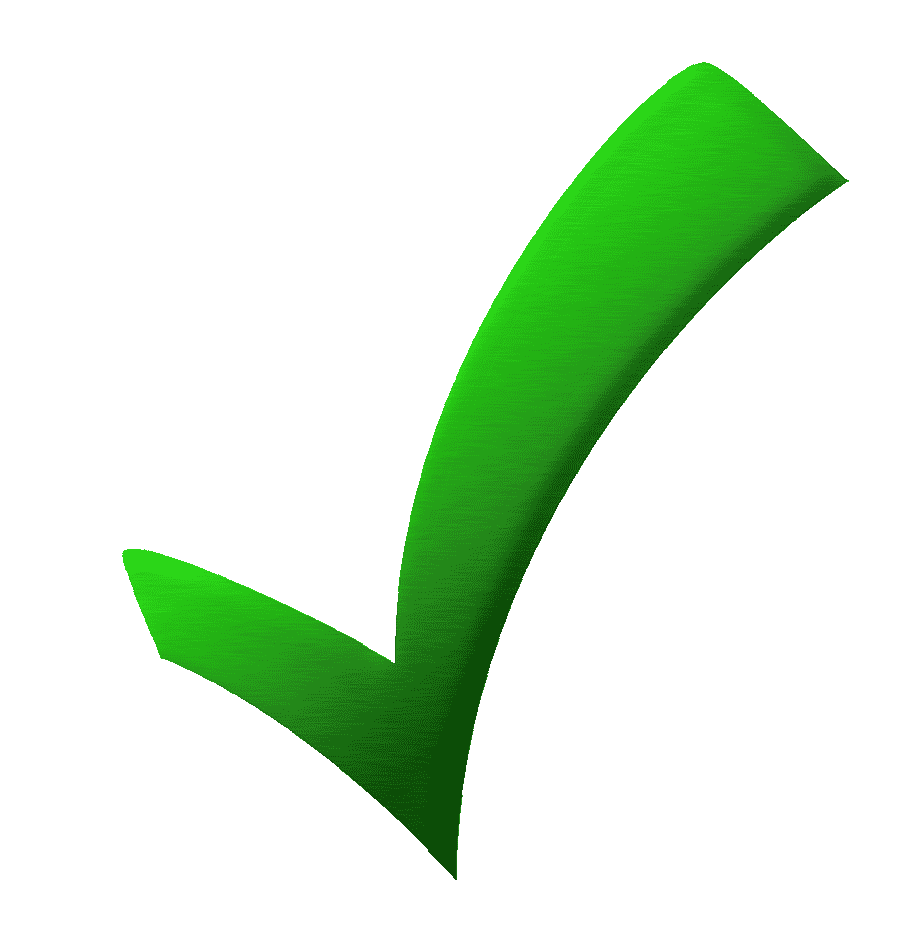 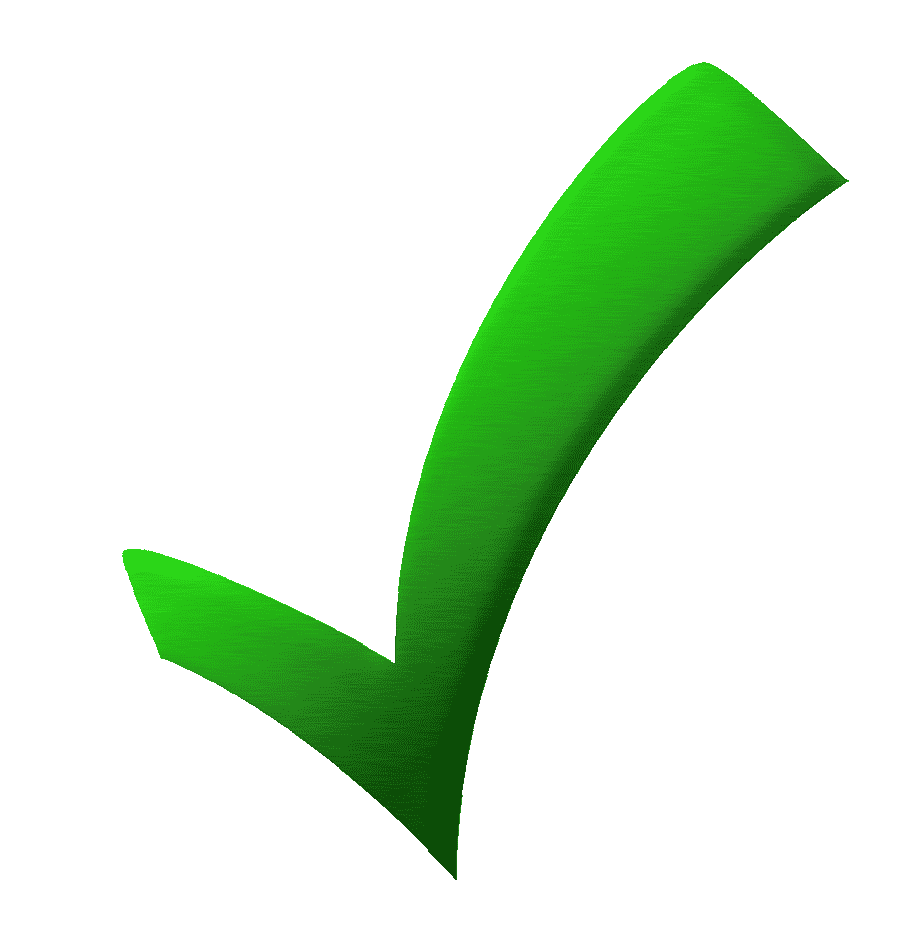 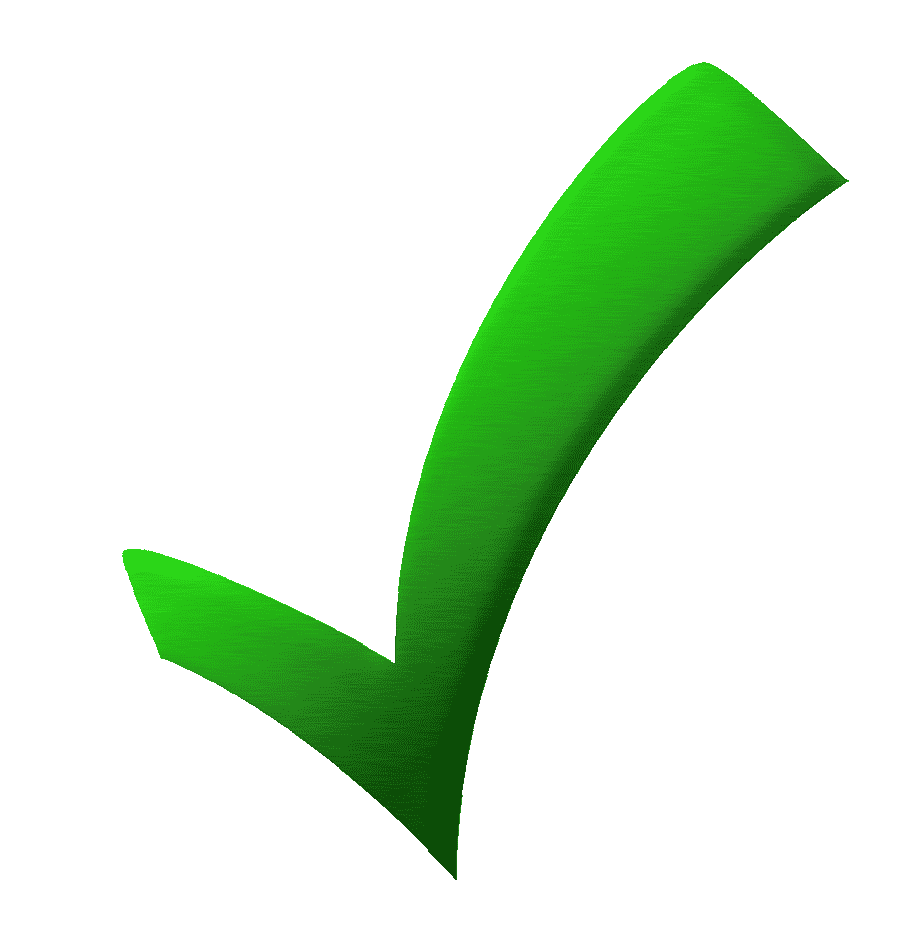 Кандидат считается не прошедшим дополнительное вступительное испытание если:
в сумме по двум темам набрал менее 60 баллов;
по любой из теме набрал менее 21 балла
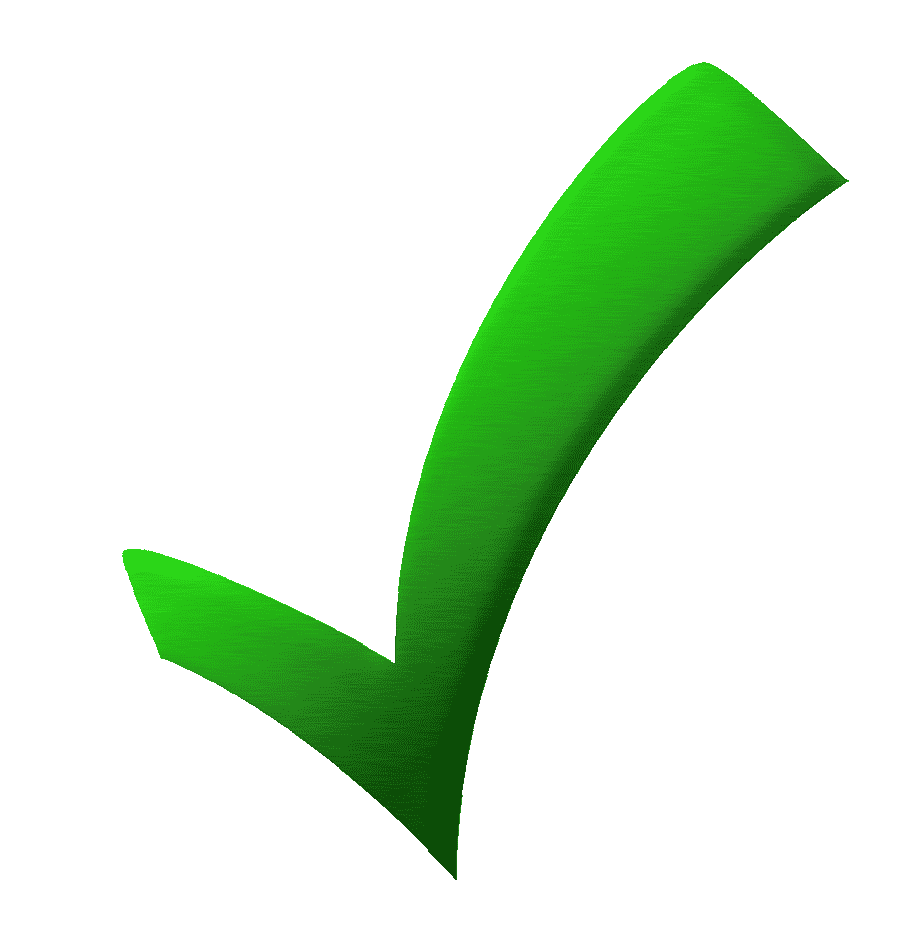 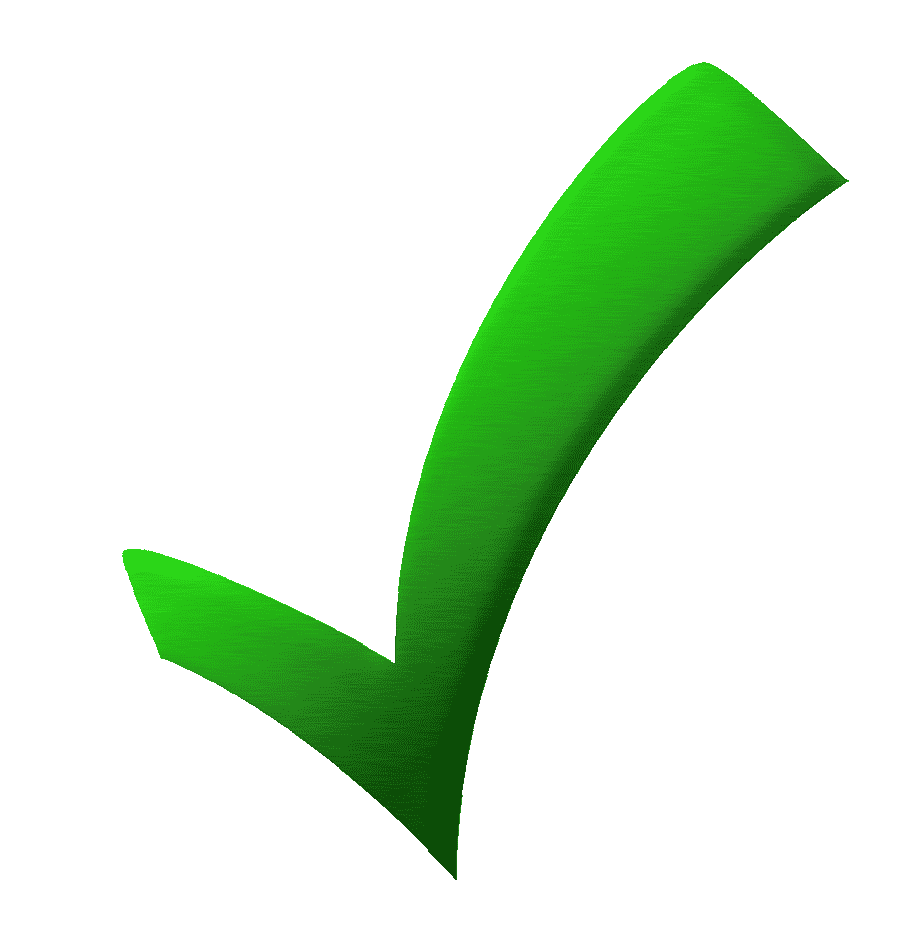 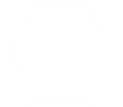 <номер>
Учет индивидуальных достижений кандидатов
Учитываются следующие индивидуальные достижения (при поступлении по программам высшего образования):
чемпионы и призеры Олимпийских игр, чемпионы мира, чемпионы Европы;
наличие аттестата о среднем общем образовании с отличием и (или) медали «За особые успехи в учении» I или II степеней;
наличие диплома о среднем профессиональном образовании с отличием;
наличие аттестата о среднем общем образовании, выданного общеобразовательными организациями со специальными наименованиями;
результаты участия в олимпиадах (победители и призеры);
наличие спортивных разрядов и званий;
наличие государственных наград и ведомственных знаков отличия Министерства обороны Российской Федерации;
наличие удостоверения ветерана боевых действий;
наличие документа участника сообщества «Братство Авангарда»;
наличие личной книжки юнармейца;
наличие золотого знака отличия «Готов к труду и обороне»;
участие в волонтерской деятельности
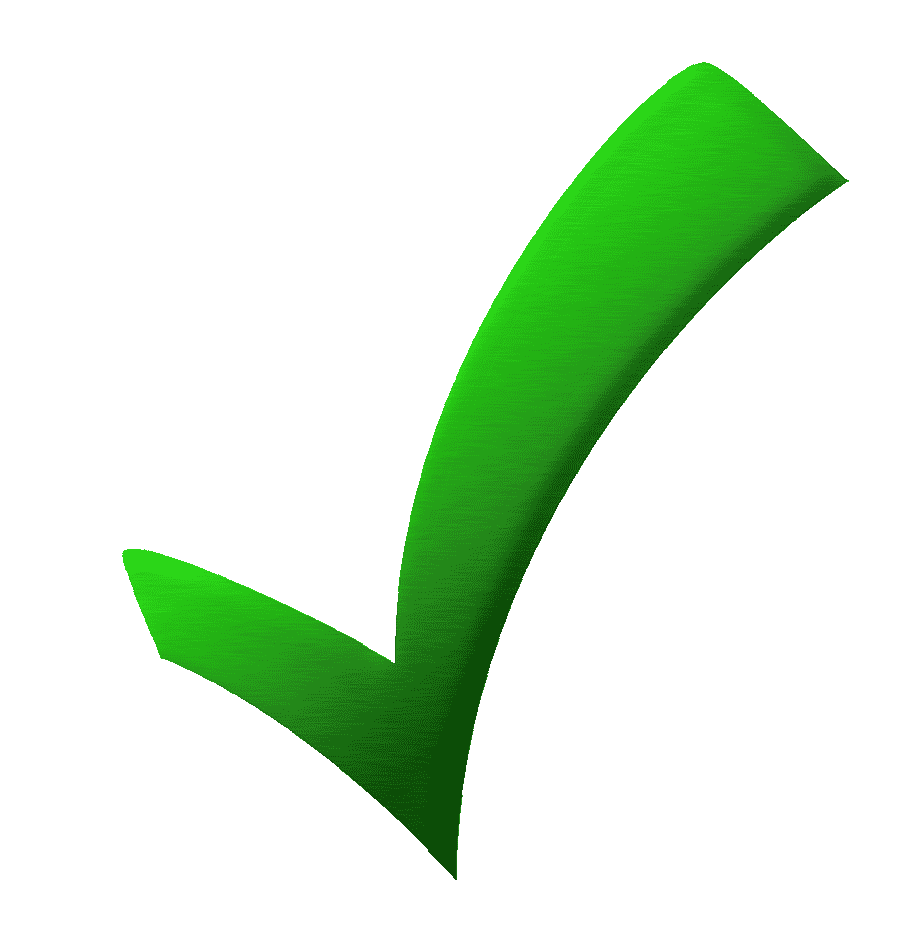 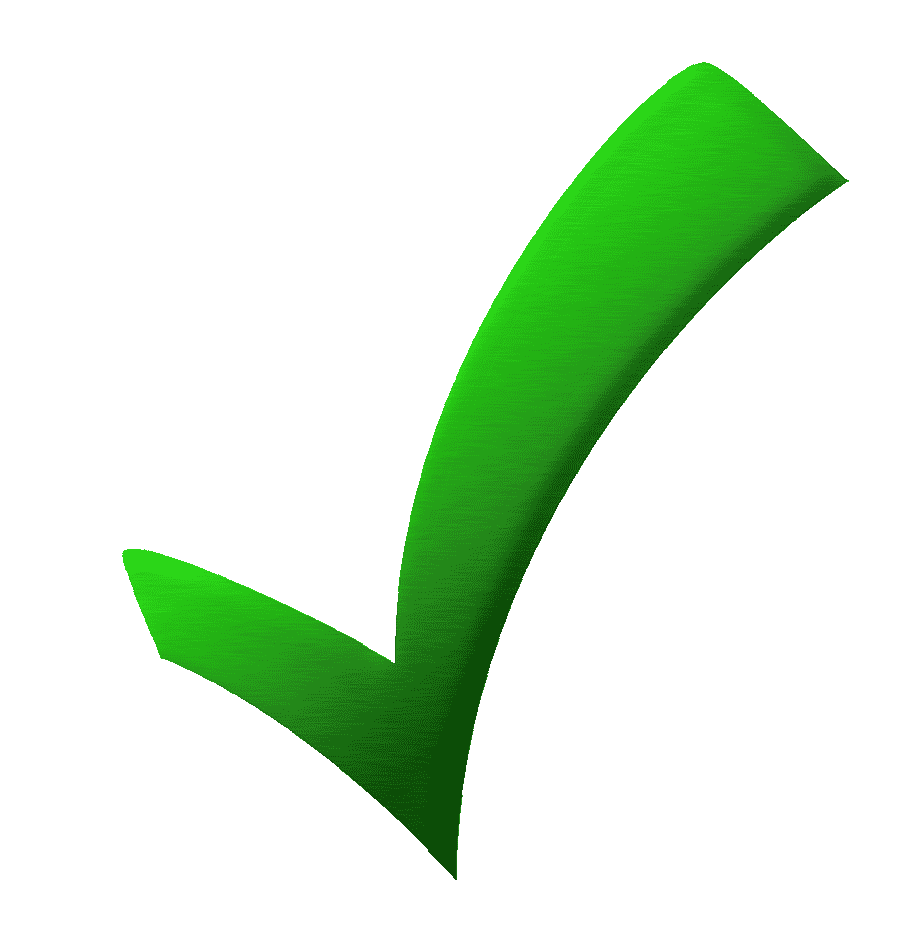 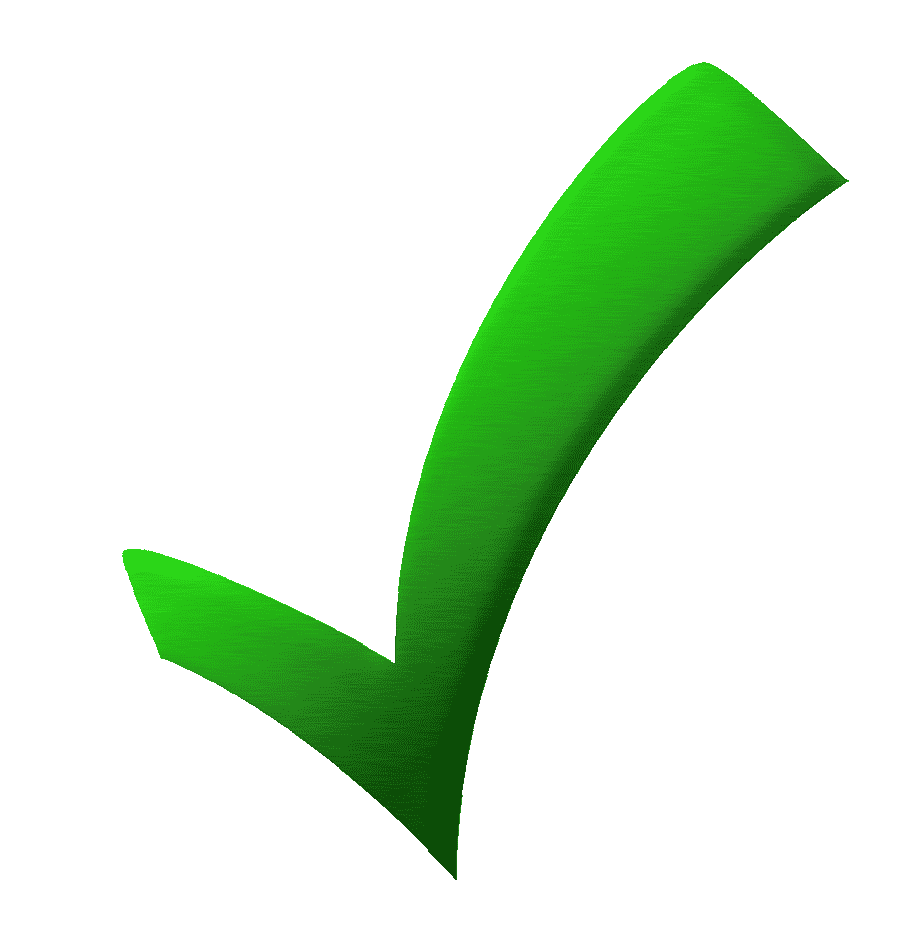 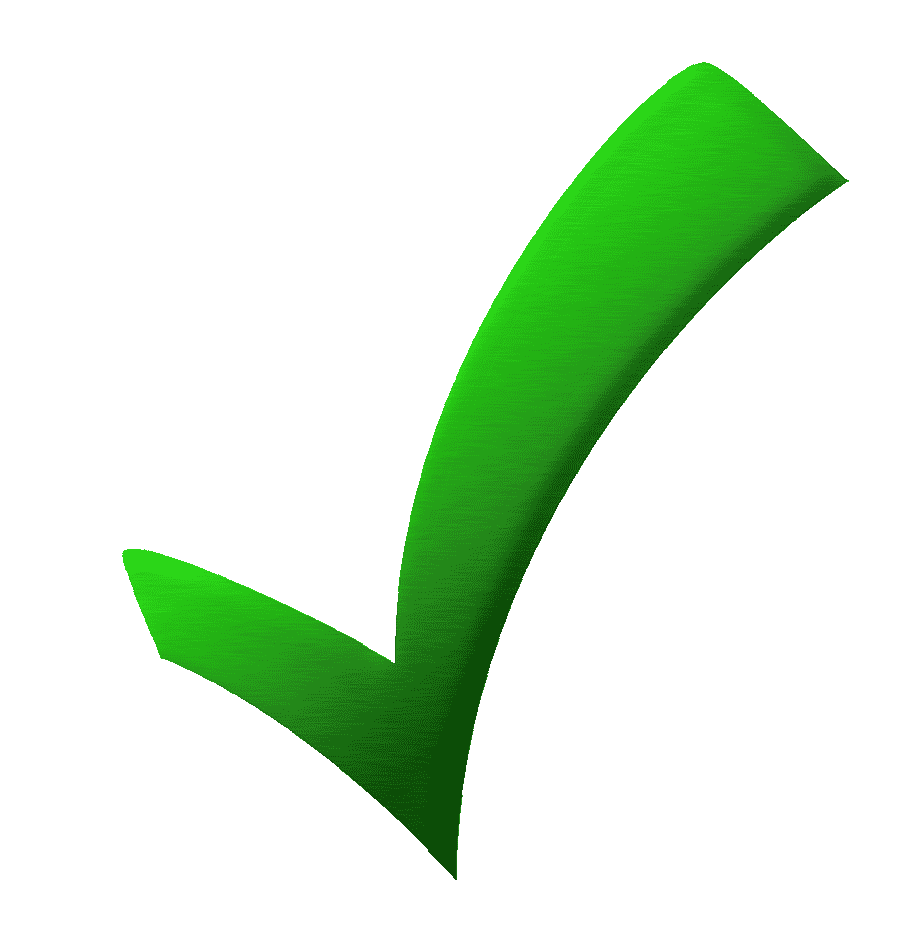 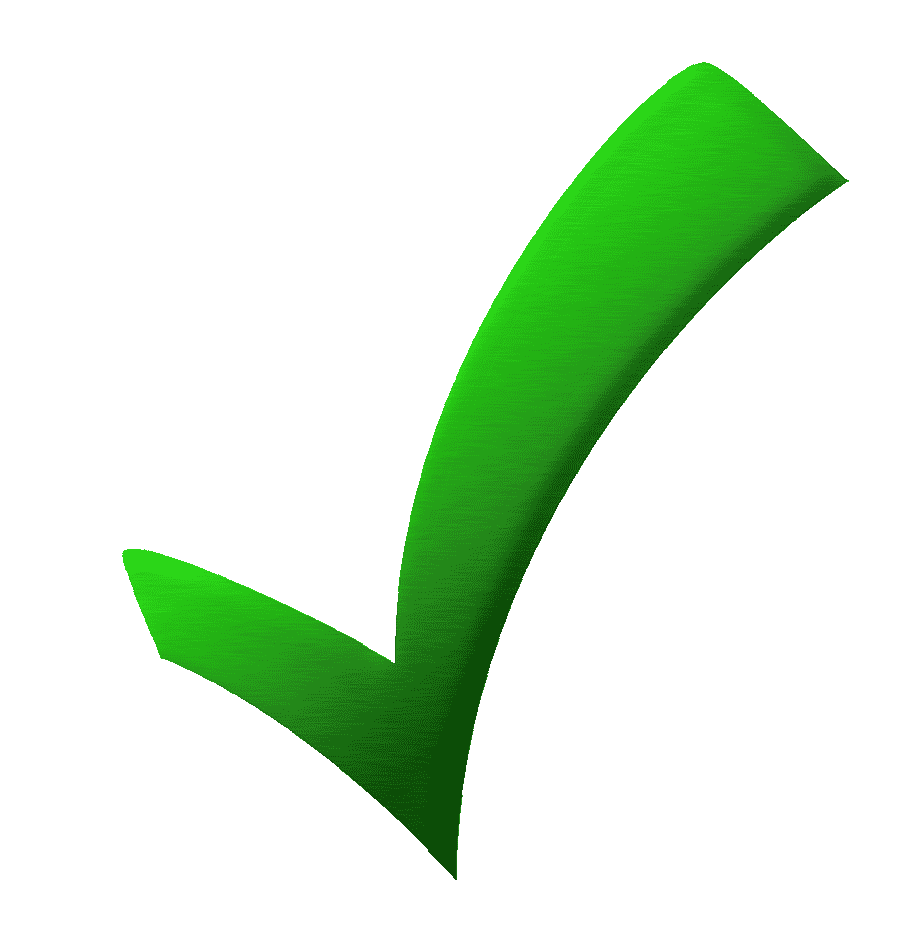 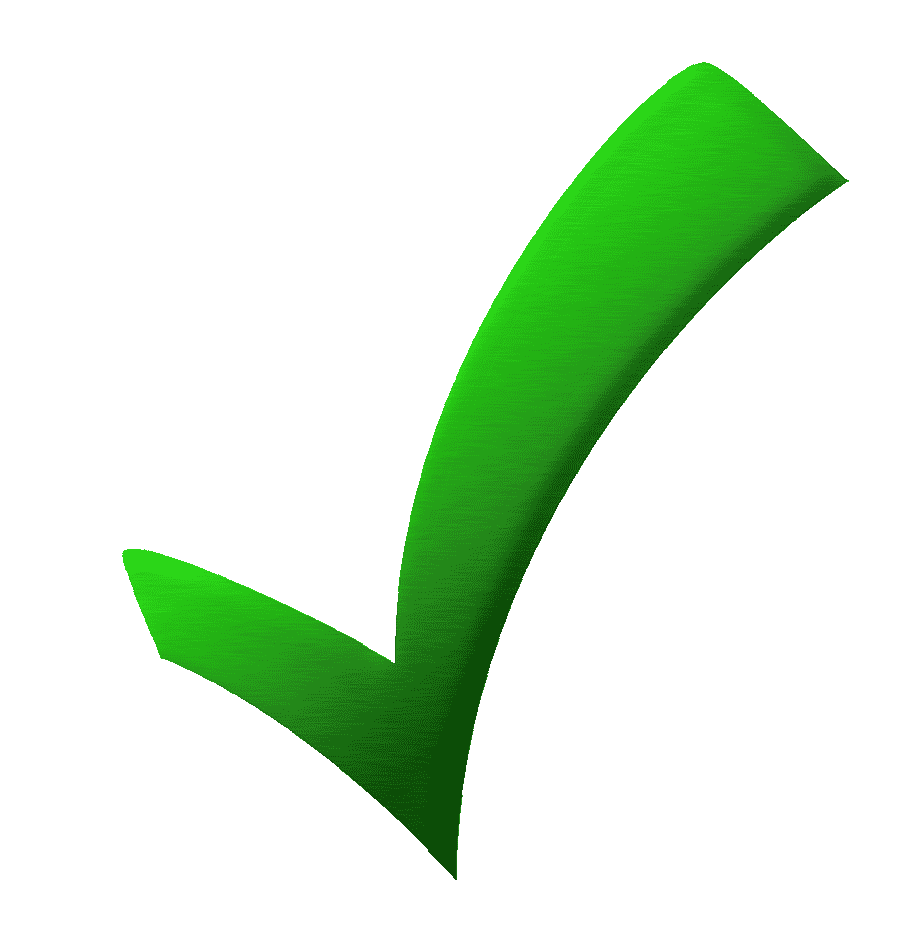 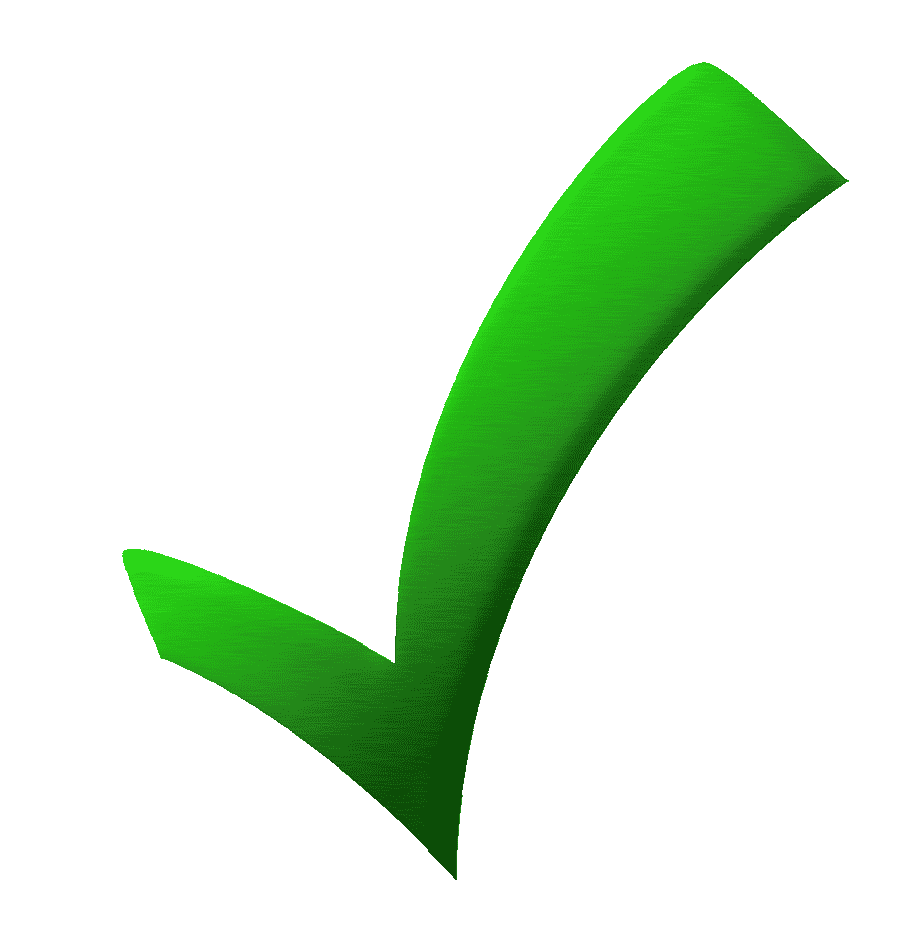 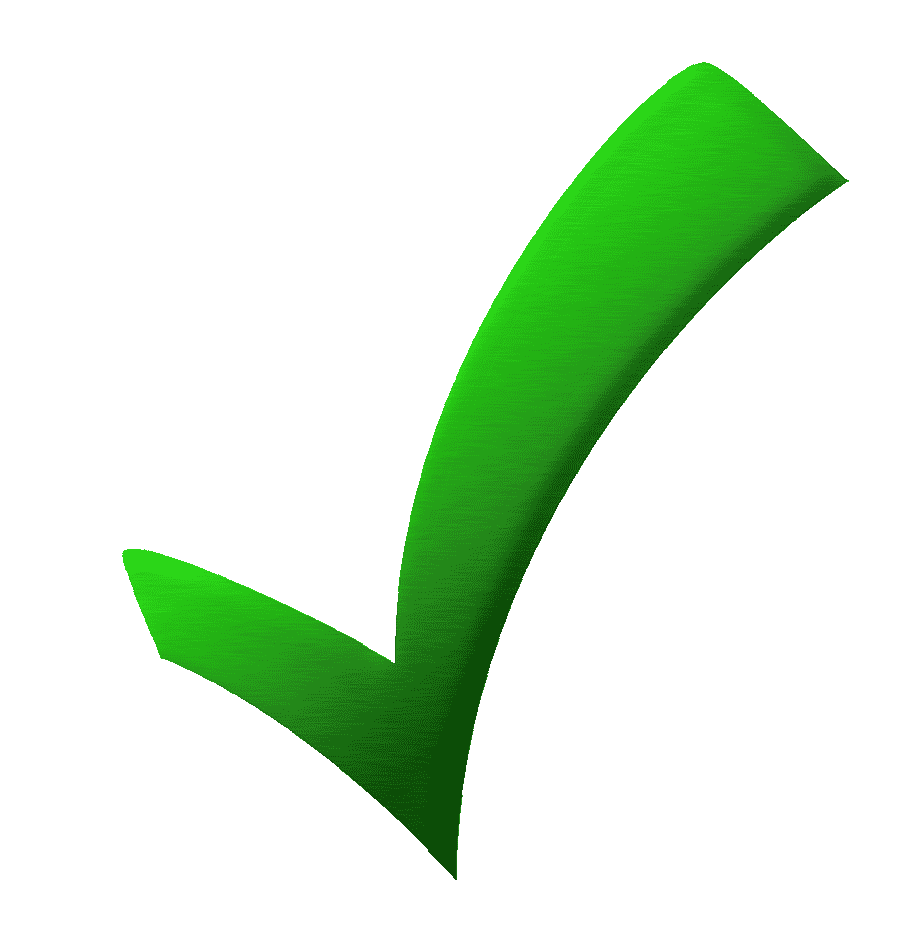 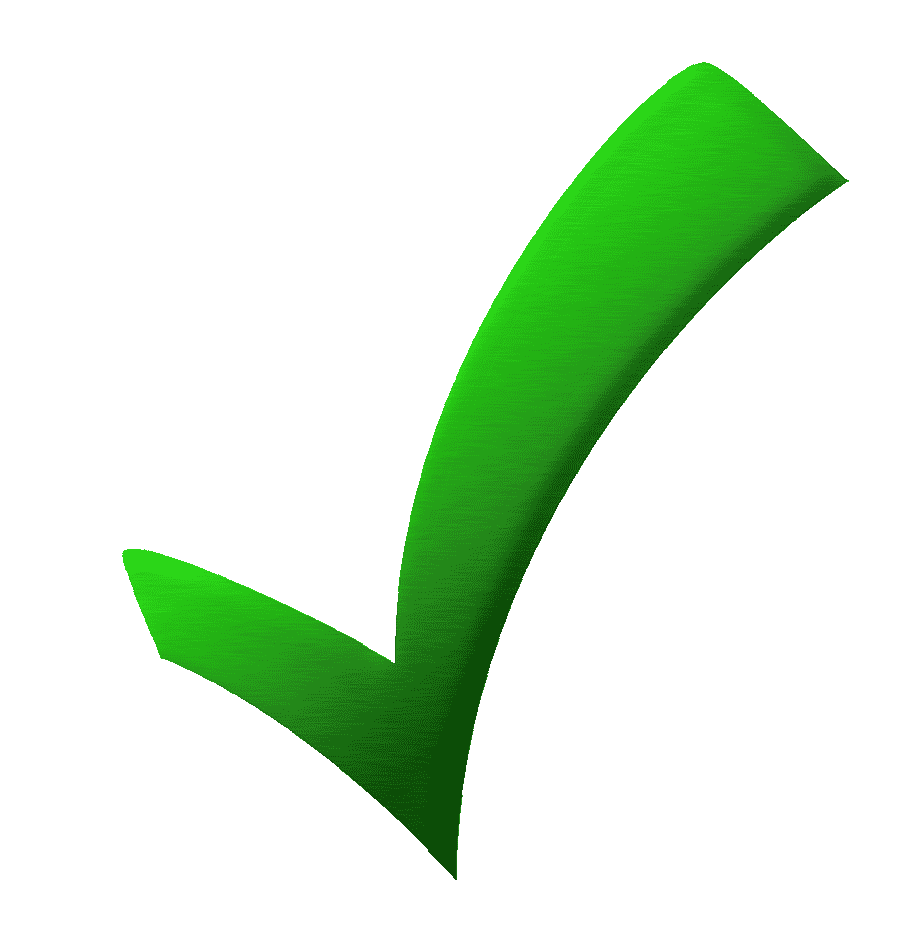 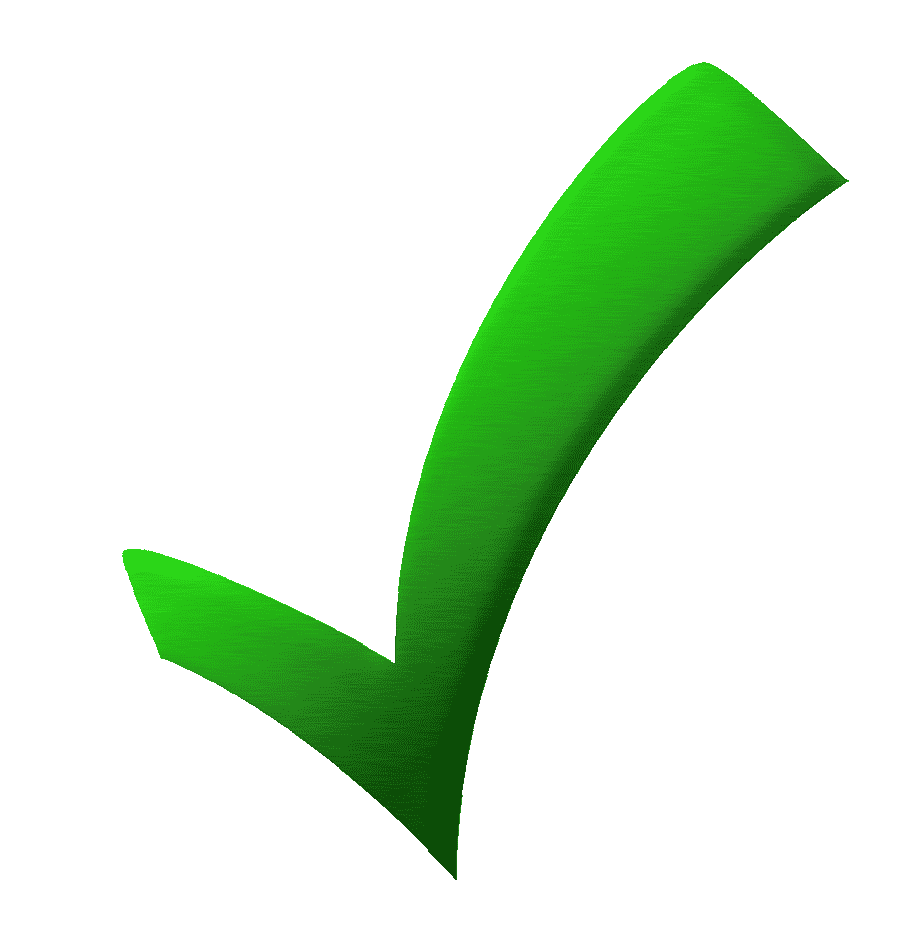 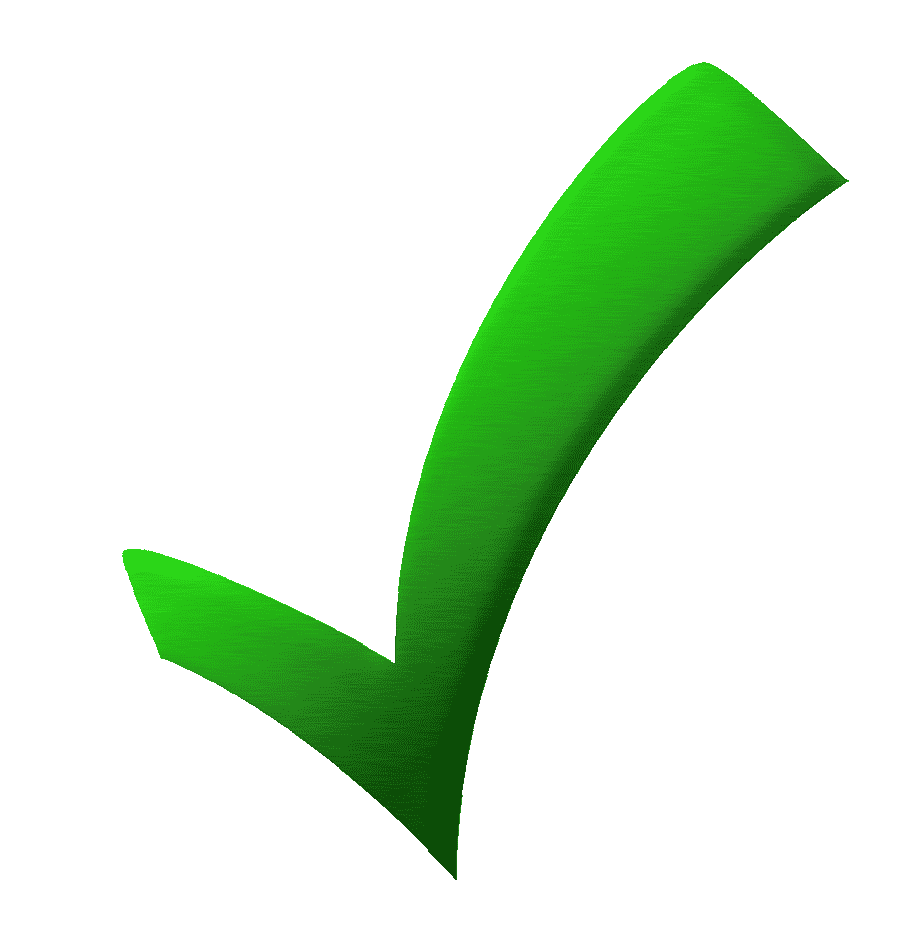 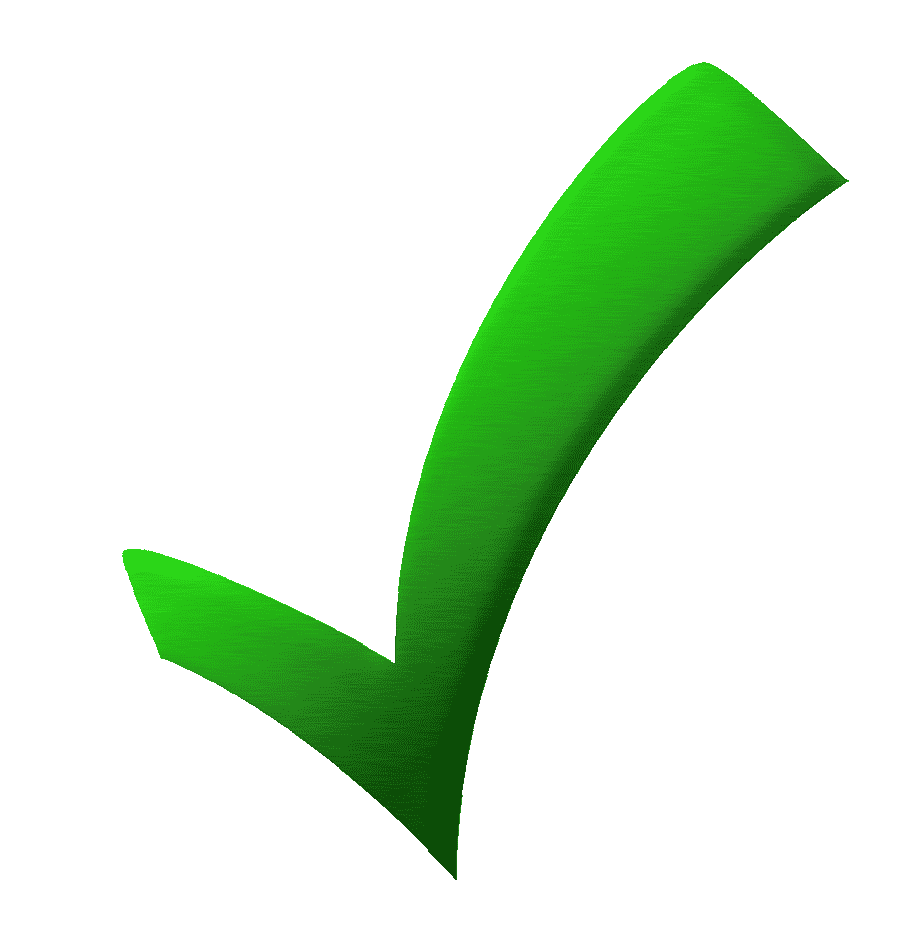 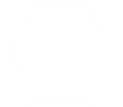 <номер>
Поступление в рамках отдельной квоты
Право на поступление в рамках отдельной квоты имеют:
Герои Российской Федерации, лица, награжденные тремя орденами Мужества;

участники СВО и их дети;

дети ветеранов боевых действий, выполнявших задачи за пределами РФ;

дети медицинских работников, умерших в результате инфицирования новой коронавирусной инфекцией (COVID-19)
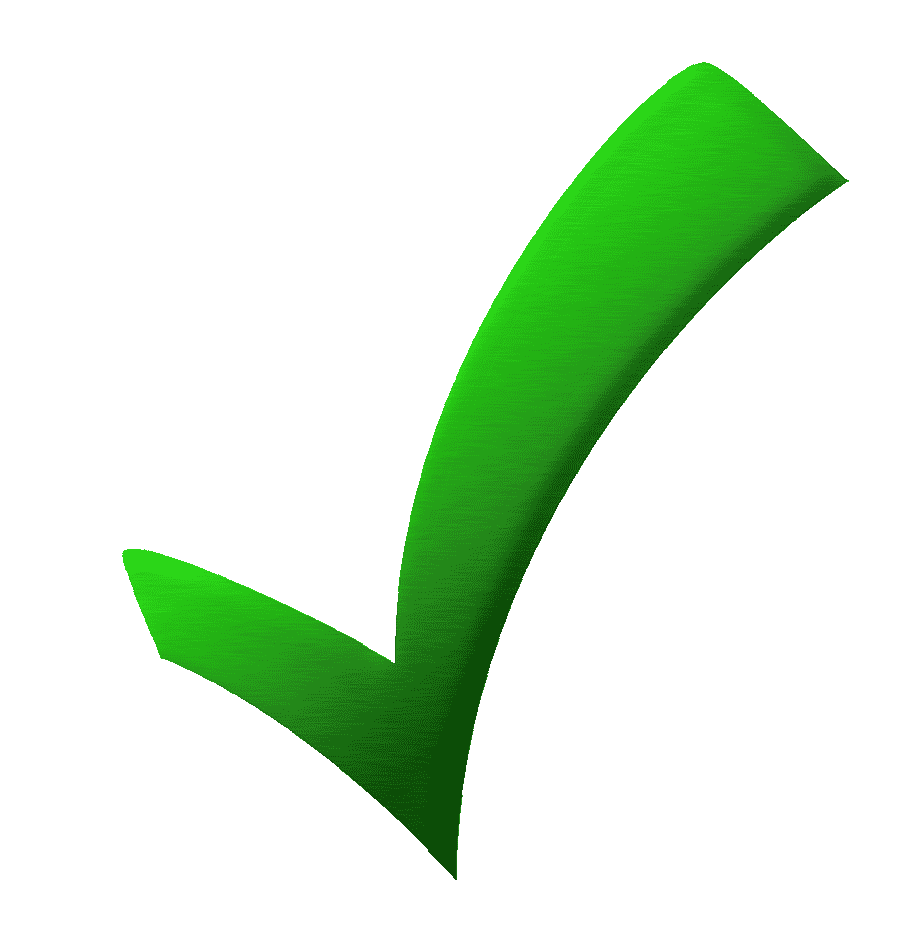 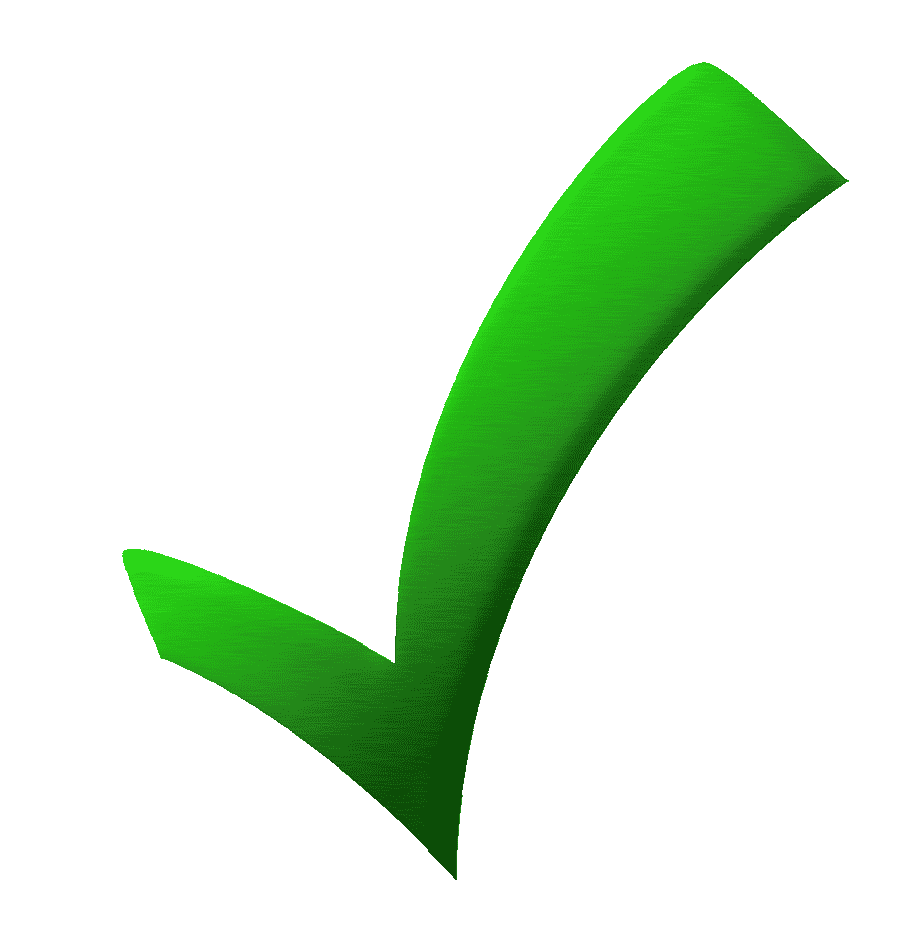 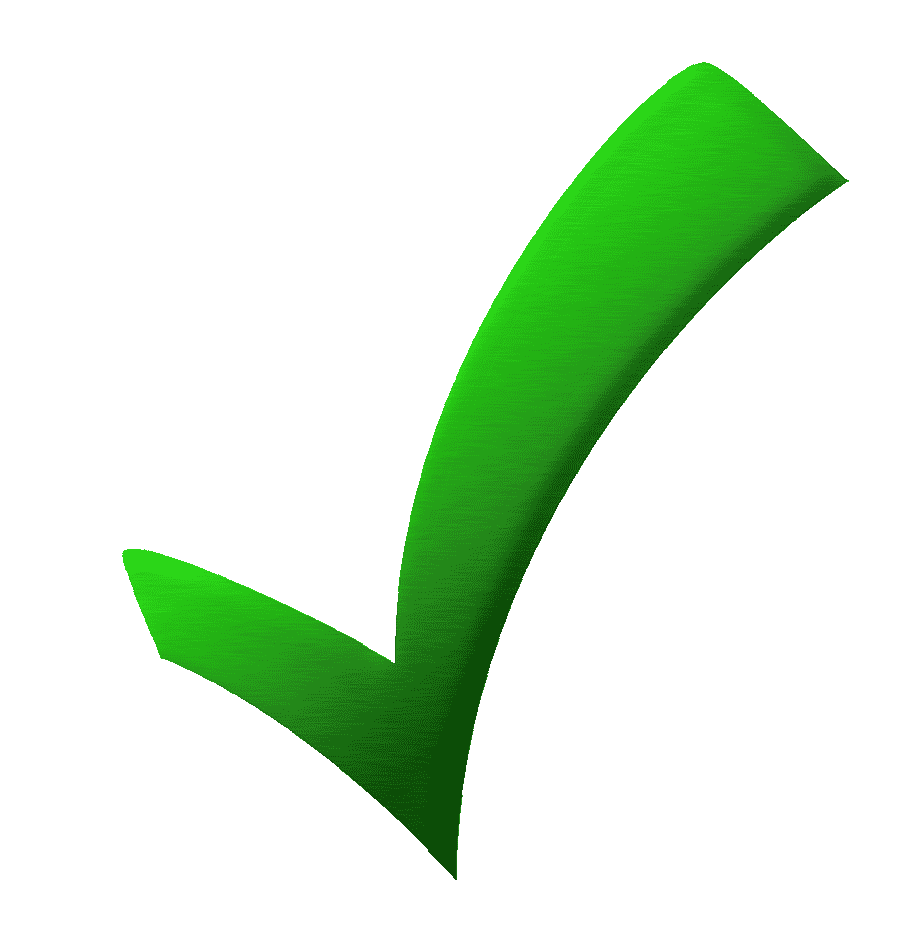 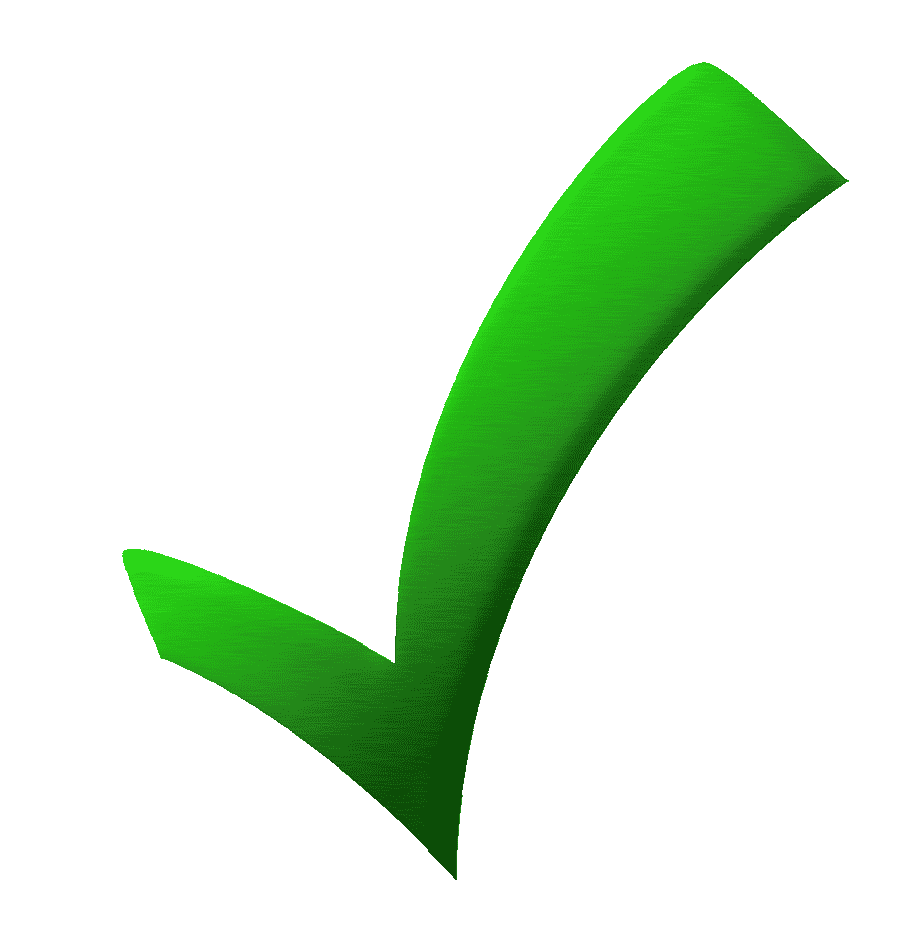 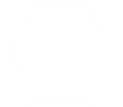 <номер>
Условия проживания курсантов
1 курс – общежитие казарменного типа
2-5 курс – общежитие комнатного типа
Завершение реконструкции жилого дома
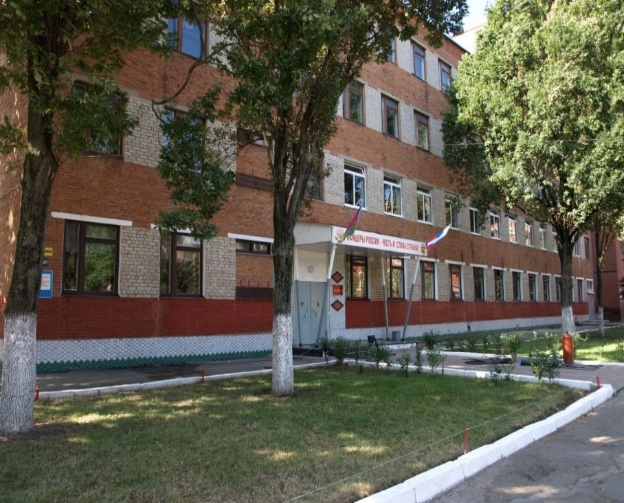 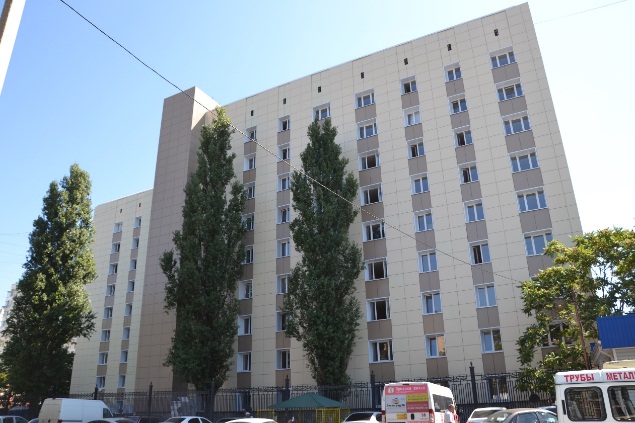 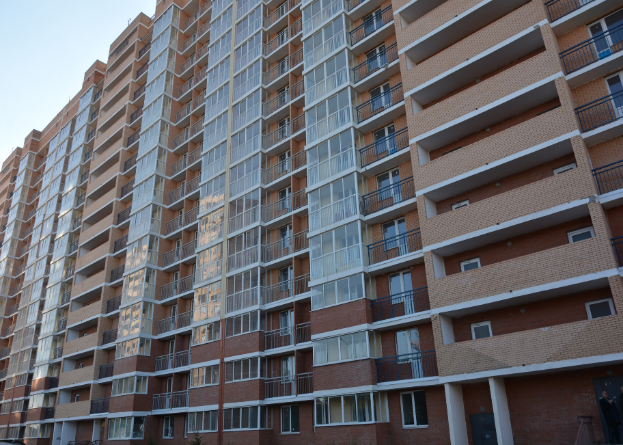 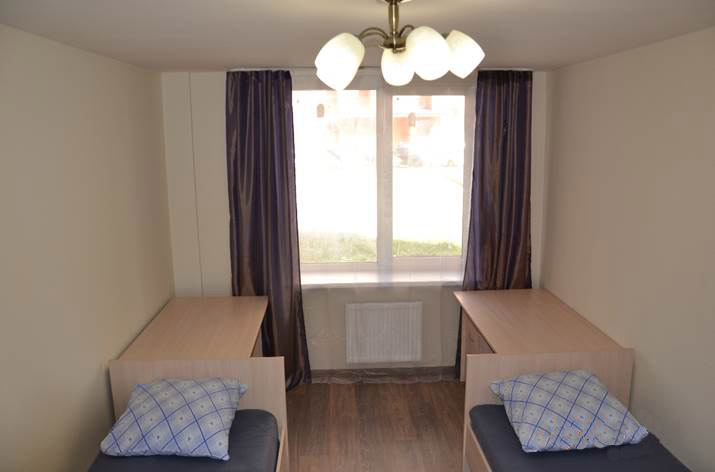 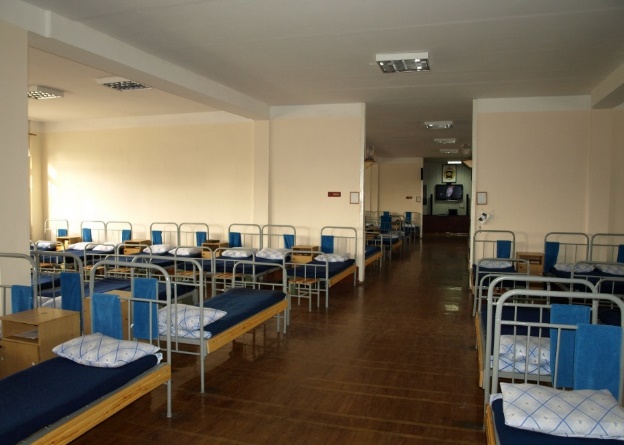 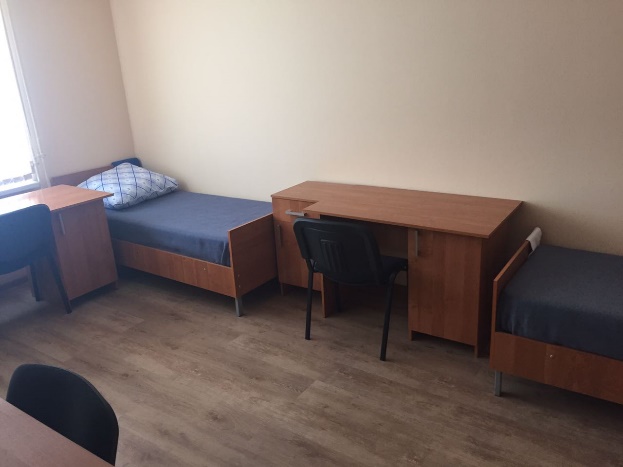 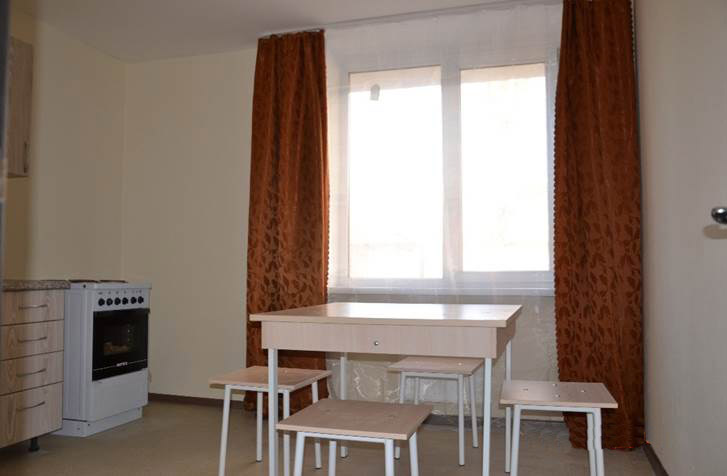 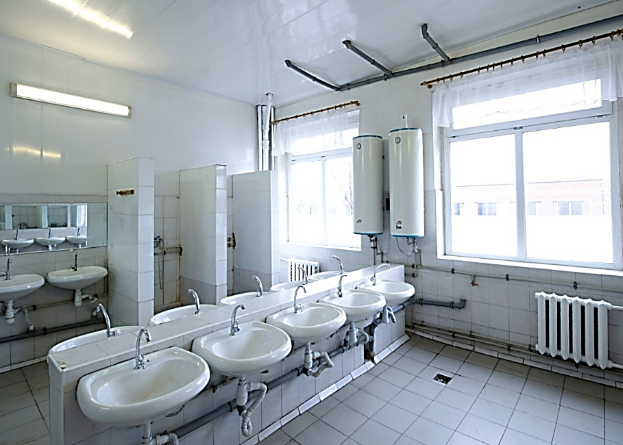 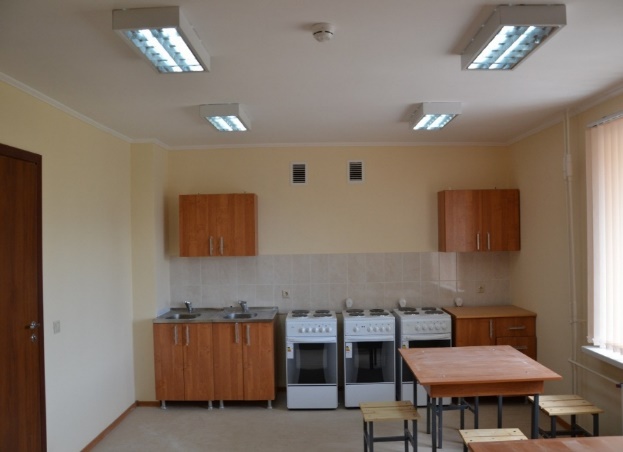 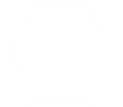 <номер>
Денежное довольствие курсантов
Курсанты 1 курса (военнослужащие по призыву) – 2 563 рубля
Курсанты 2-5 курса (после заключения контракта) – от 15 900 рублей, 
которое складывается из:
Оклада по воинскому званию – 6 659 рублей
Оклада по воинской должности – 9 323 рубля
Ежемесячной надбавки за выслугу лет – 1 598 рублей
Ежемесячной надбавки за квалификационный уровень физической подготовленности – 6 526 рублей
Премии за добросовестное и эффективное исполнение должностных обязанностей (в зависимости от успеваемости) – 3 995 рублей
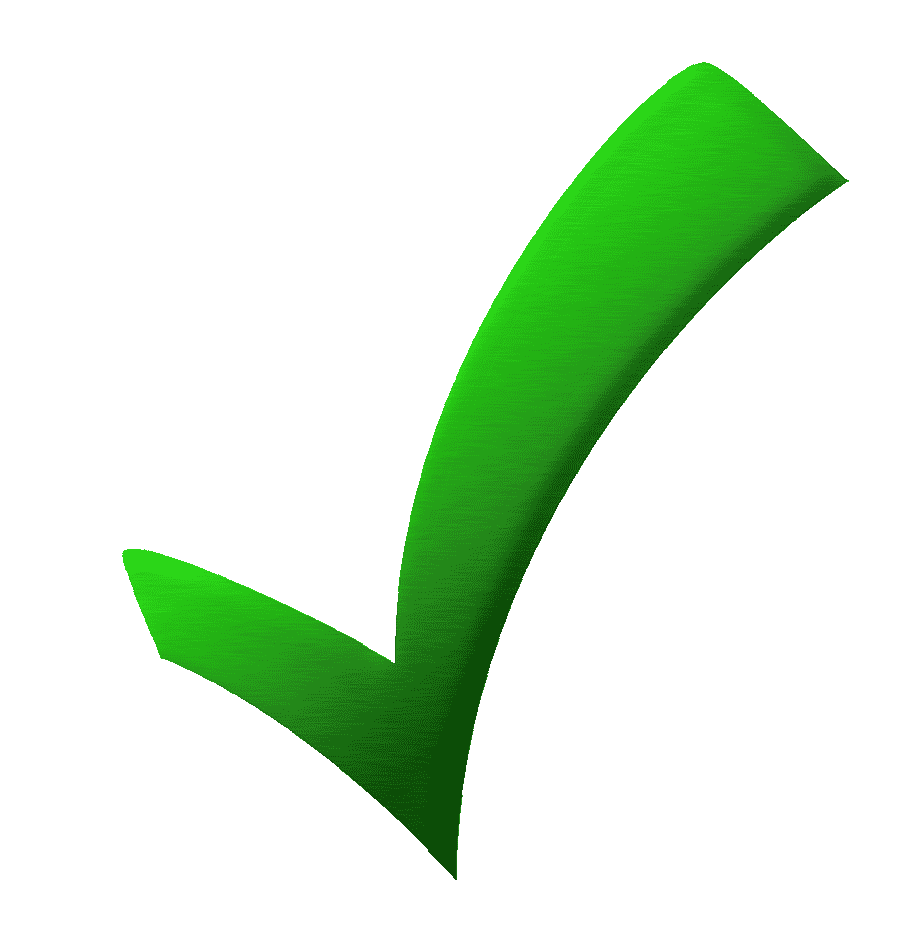 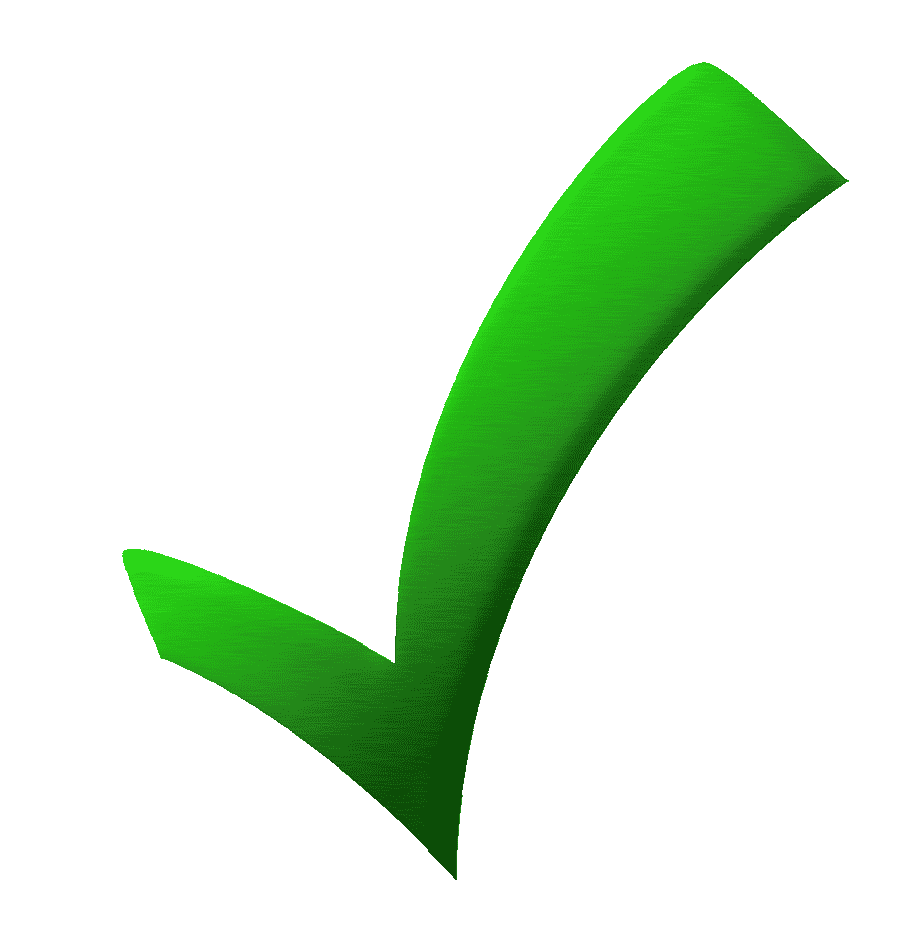 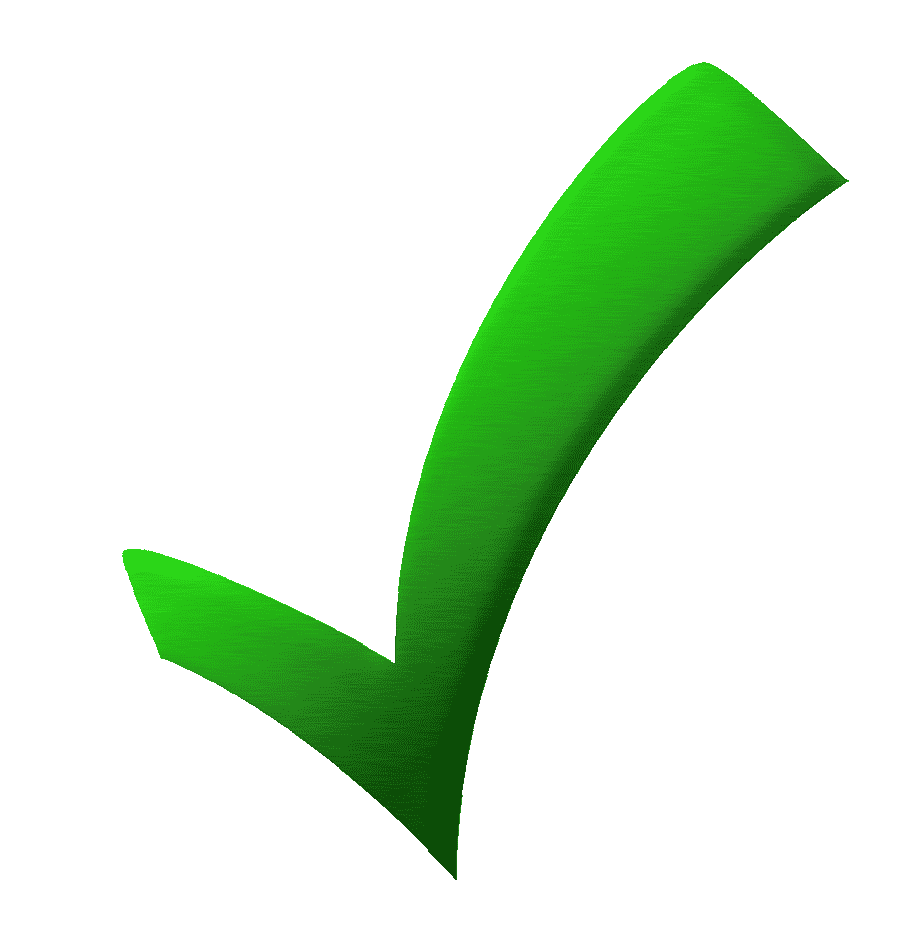 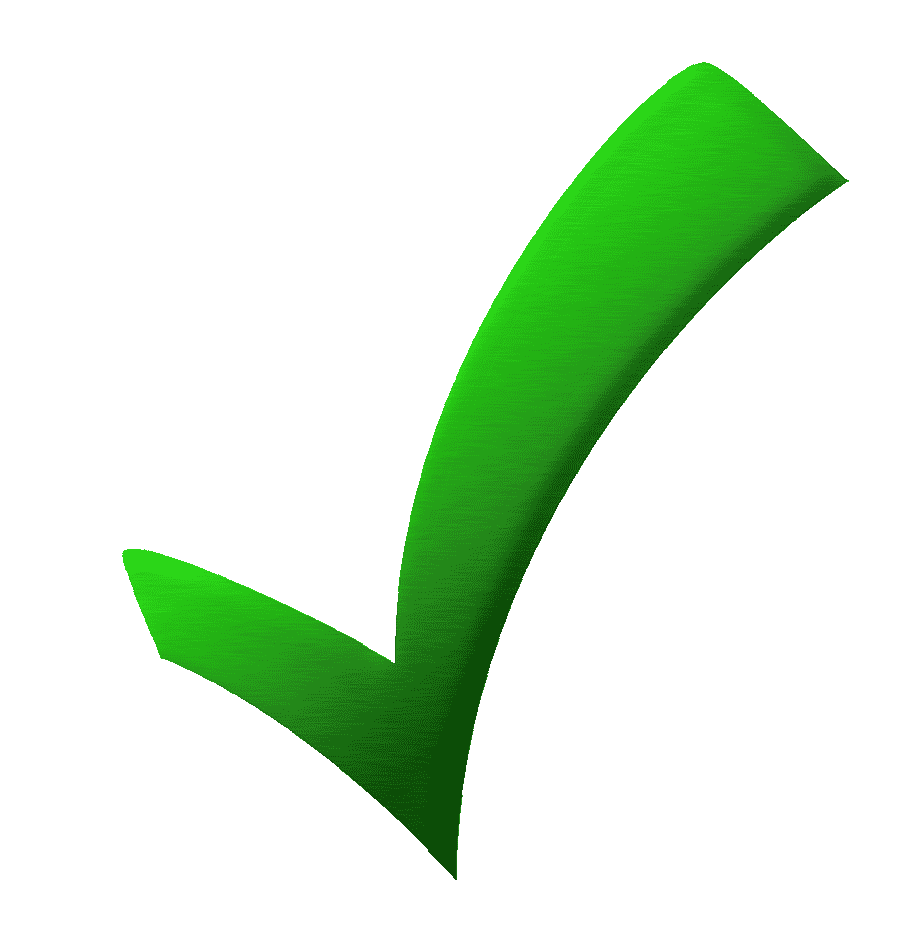 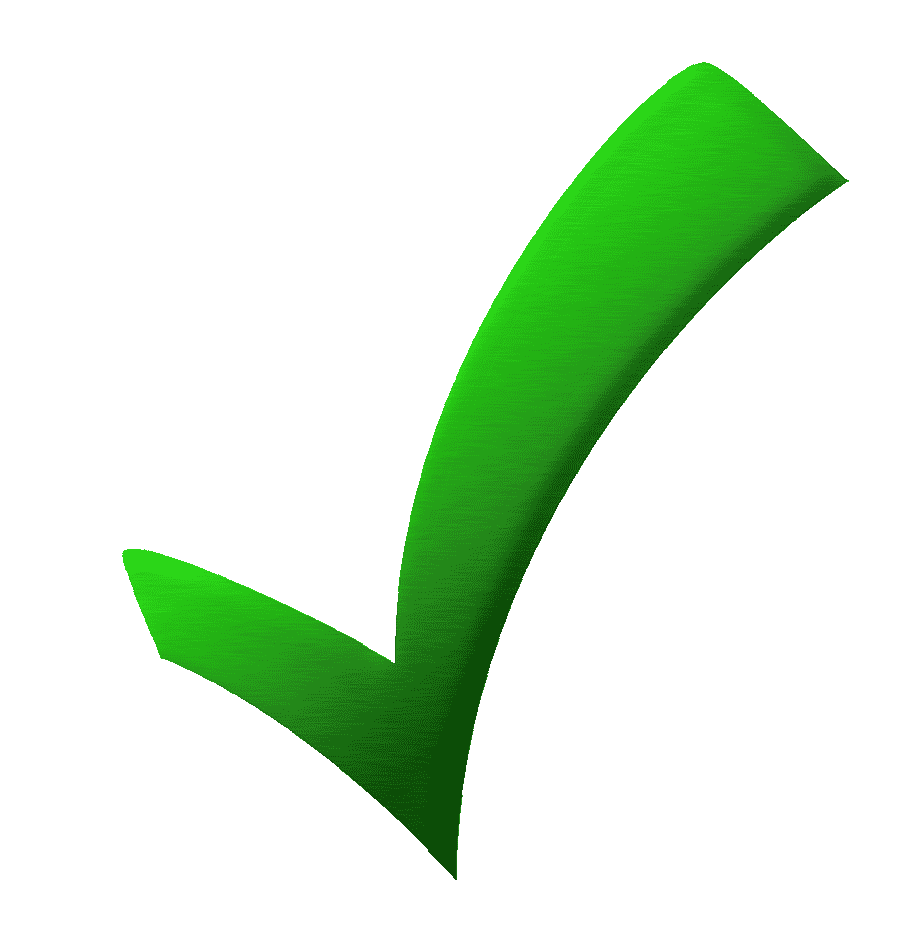 Наиболее одаренным курсантам выплачиваются государственные (именные) стипендии Президента РФ, Правительства РФ, Министра обороны РФ
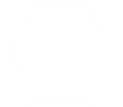 <номер>
Олимпиады и спортивная жизнь курсантов
Участие в ежегодных чемпионатах и спартакиадах:
Волейбол;
Мини-футбол;
Плавание;
Рукопашный бой;
Самбо;
Гиревой спорт;
Спортивное ориентирование;
Офицерское троеборье;
Военное пятиборье;
Курсантский бросок;
Стрельба из штатного оружия.
Участие во всероссийских и международных олимпиадах:
Математика;
Информатика;
Программирование;
Физика;
Иностранные языки;
Военно-профессиональная подготовка.
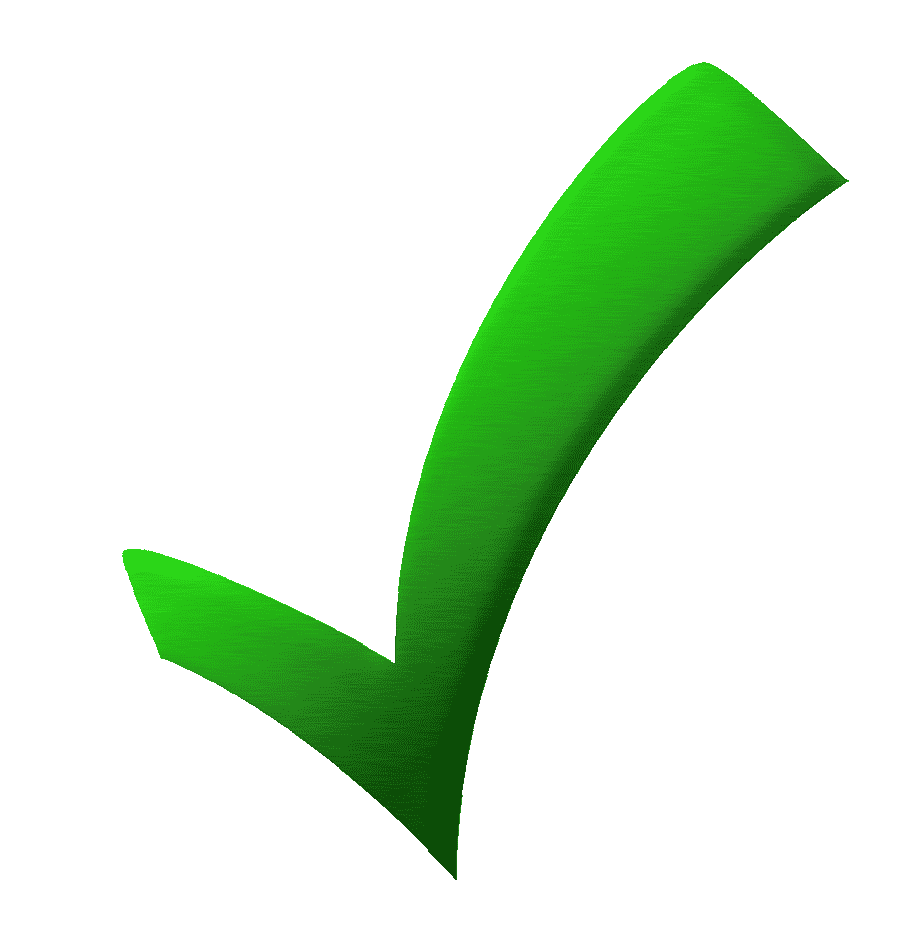 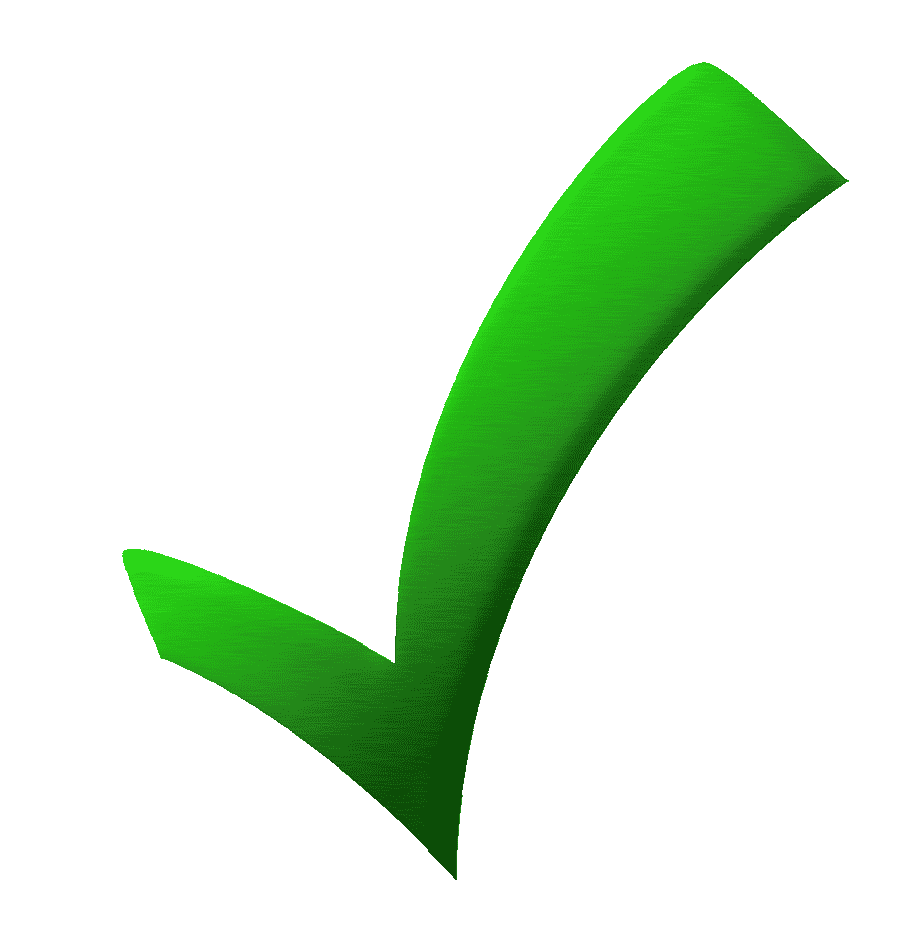 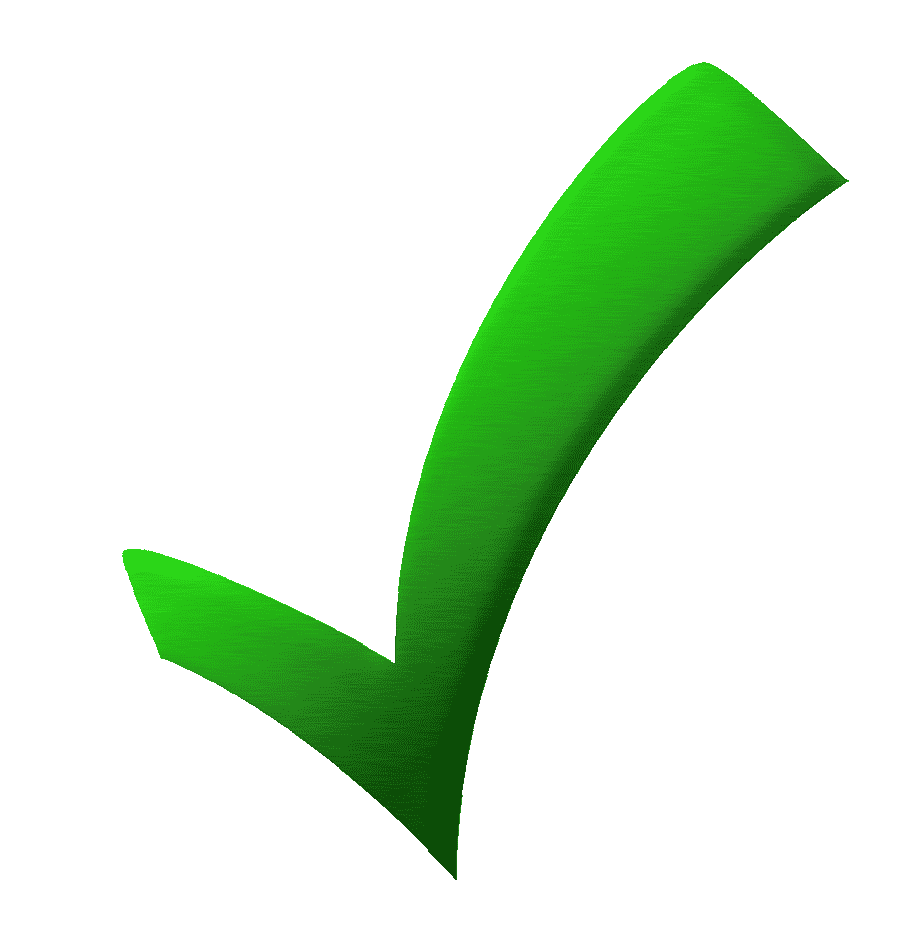 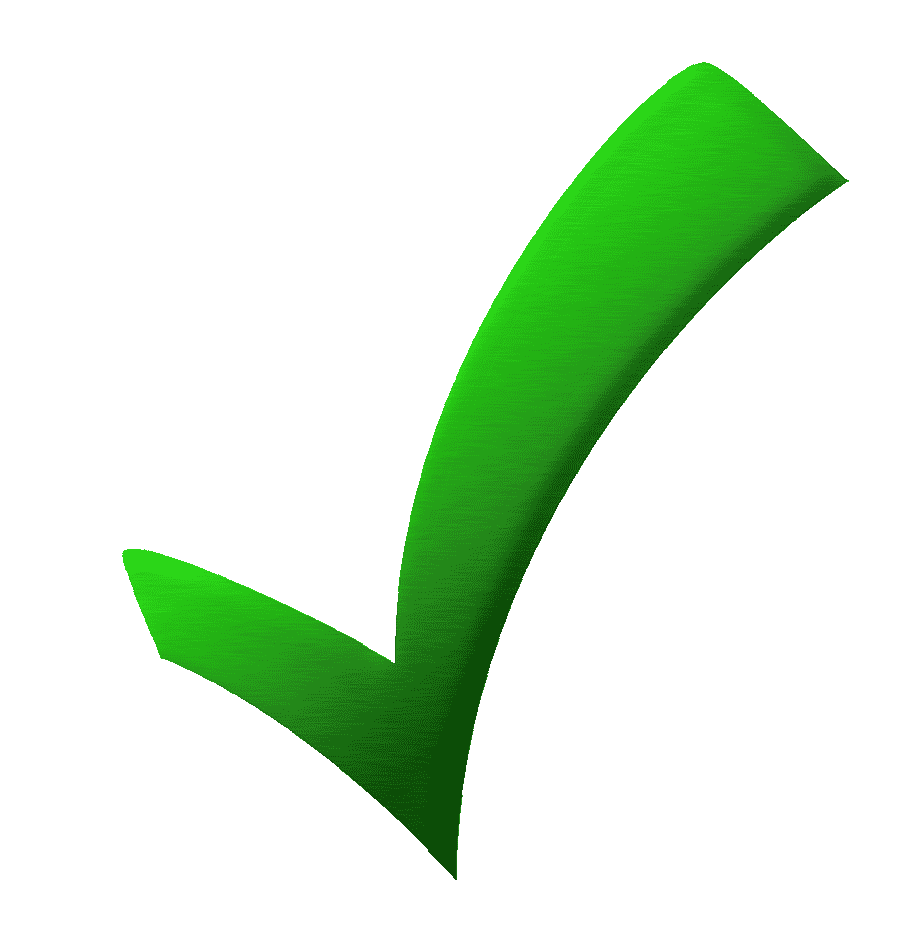 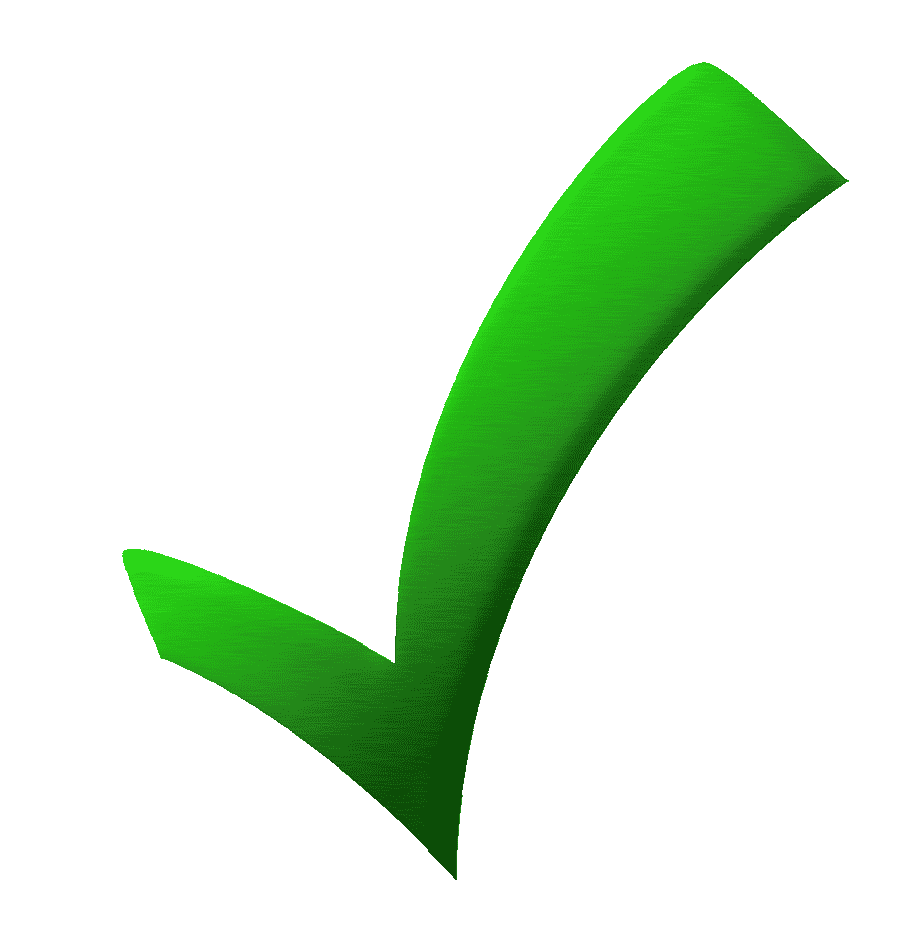 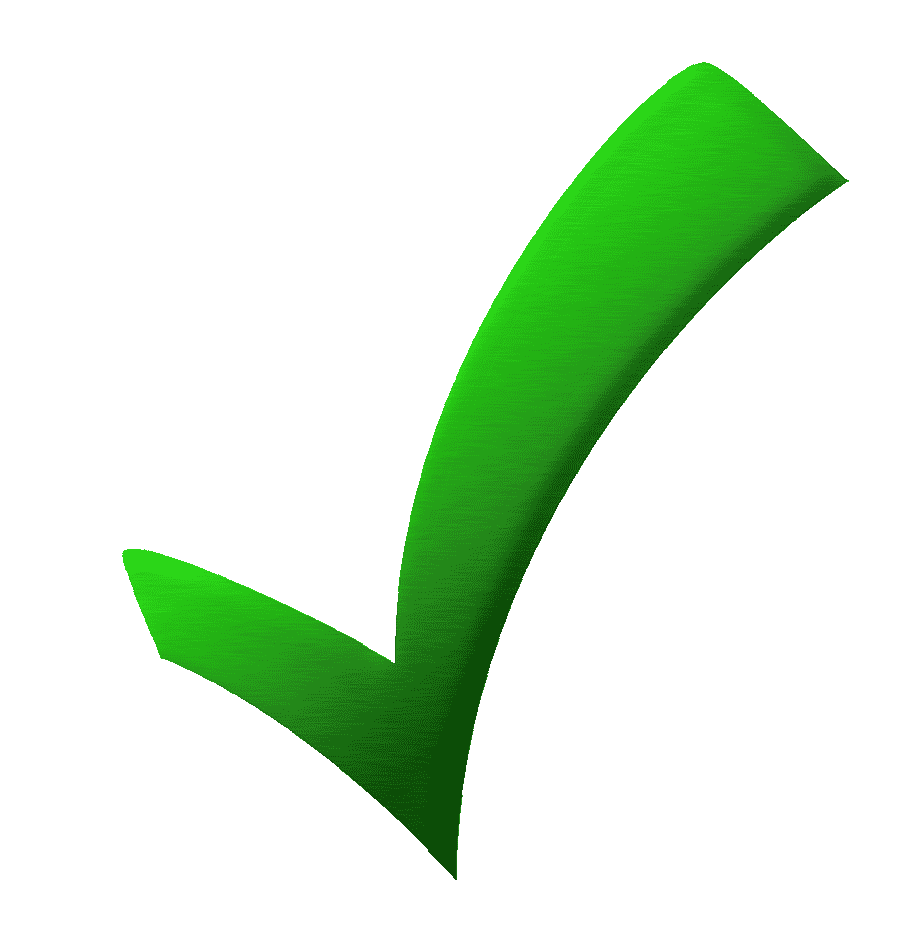 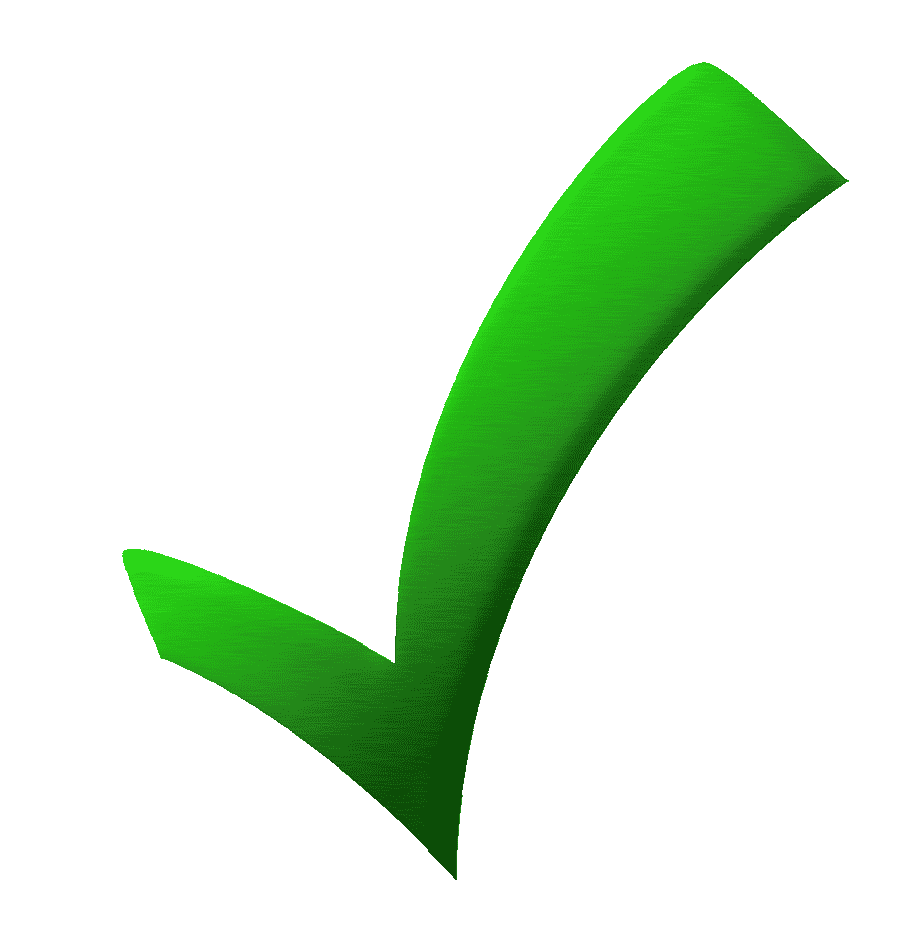 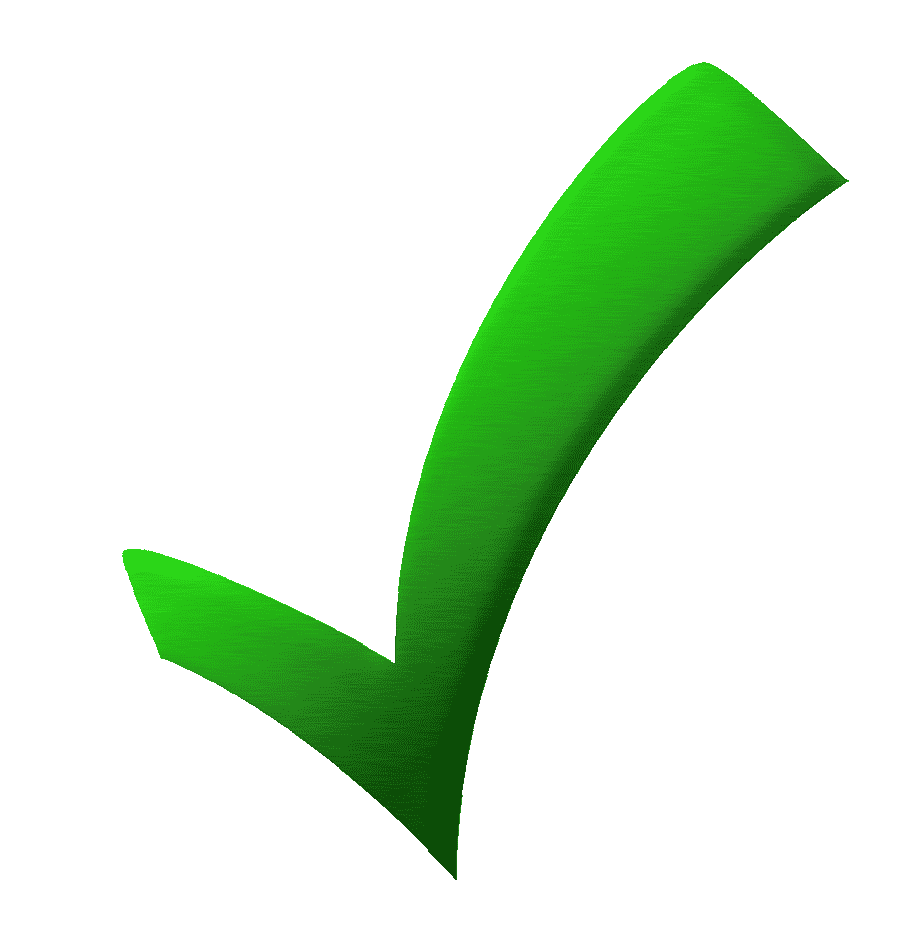 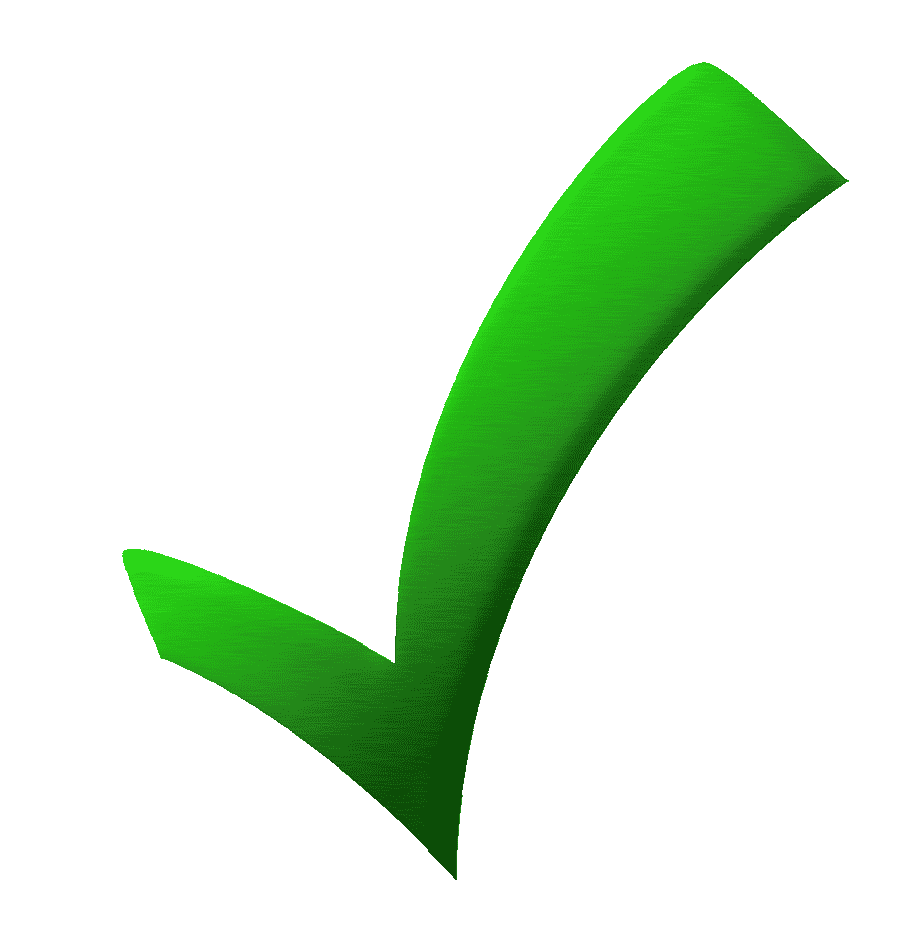 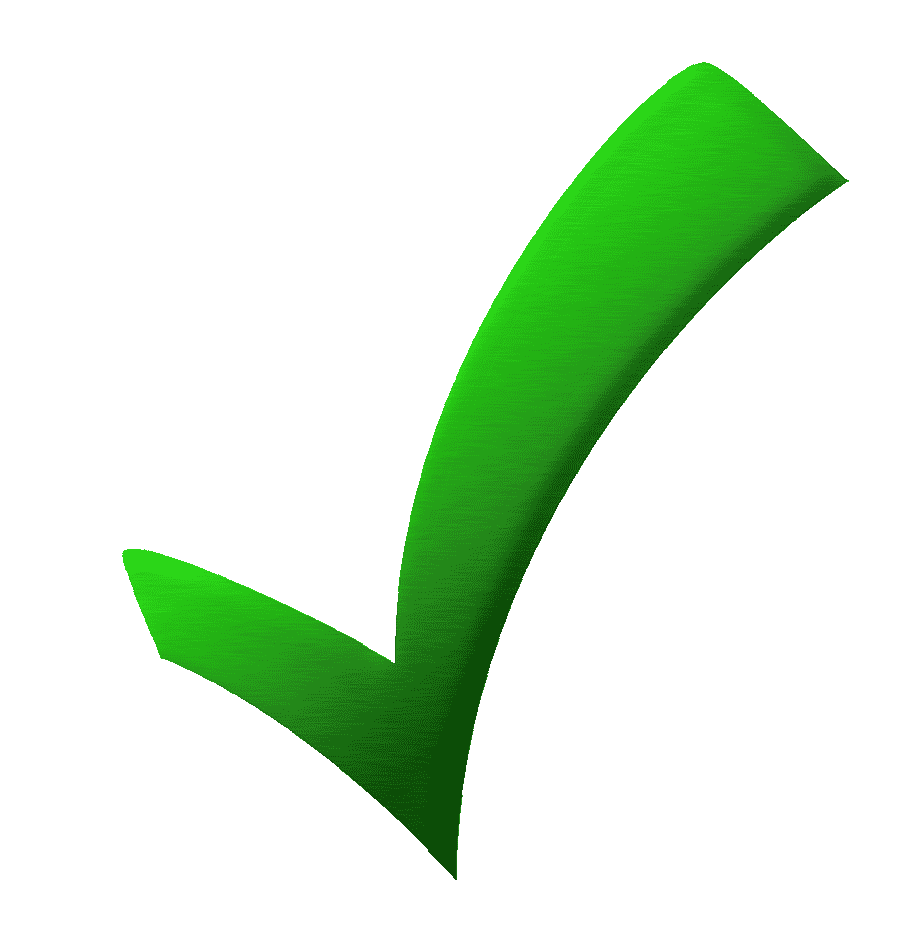 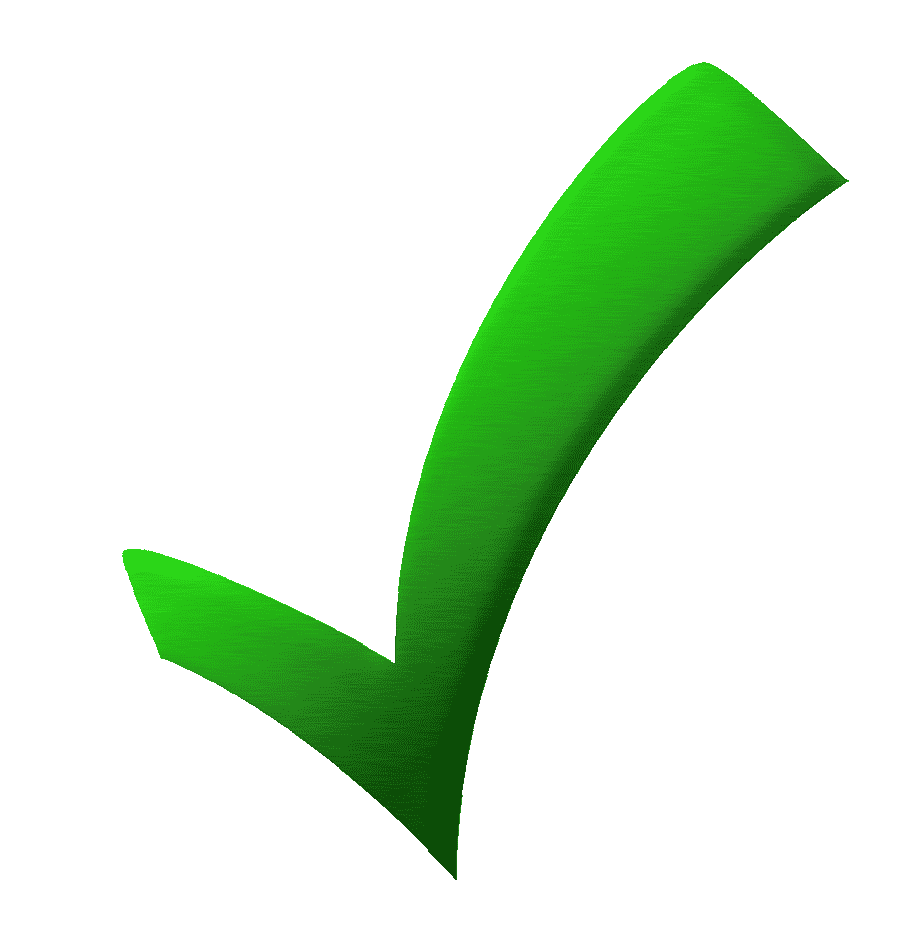 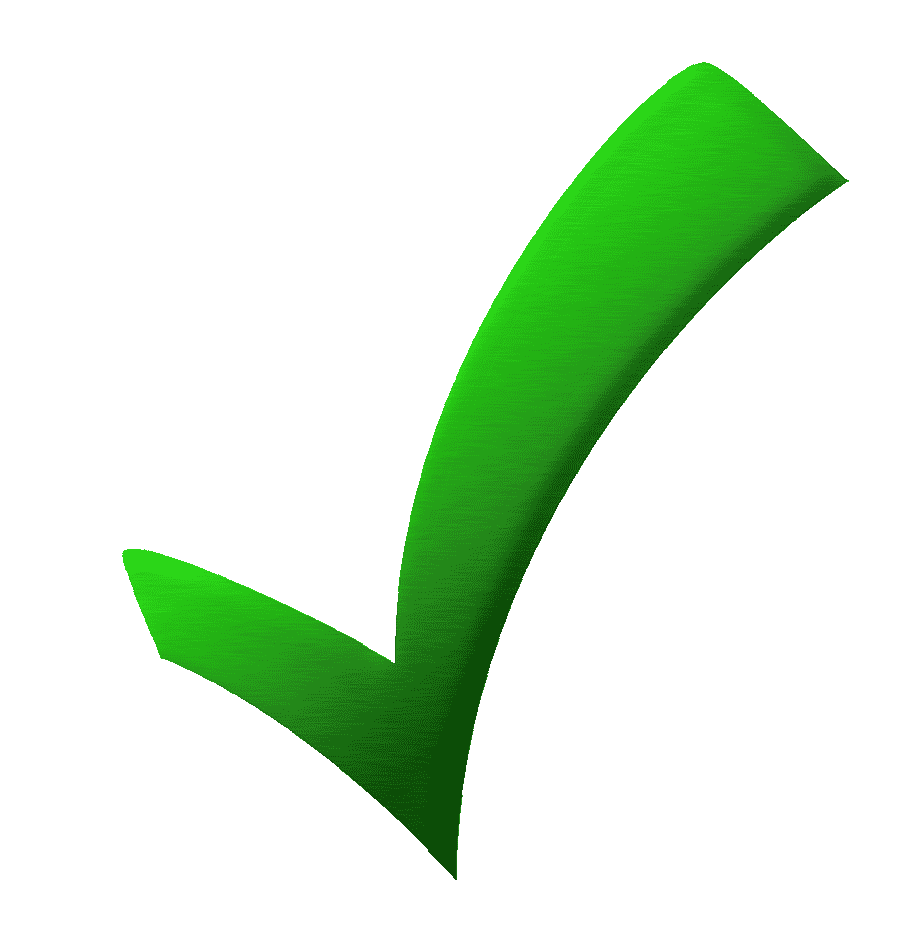 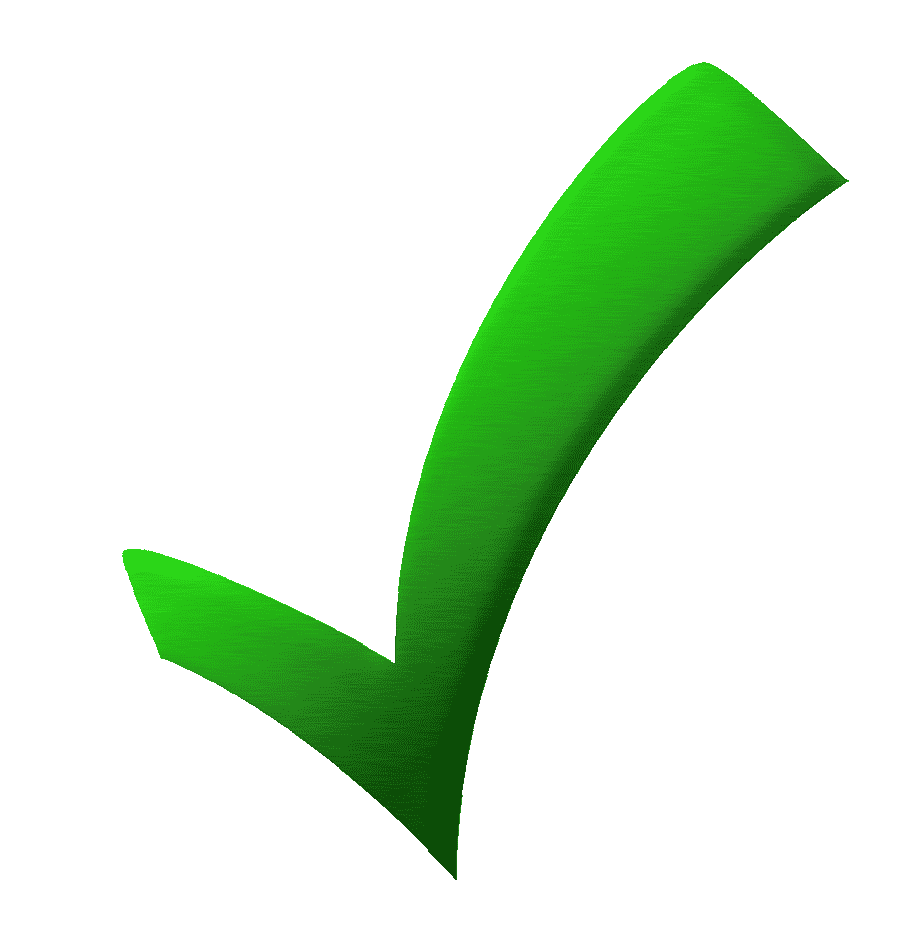 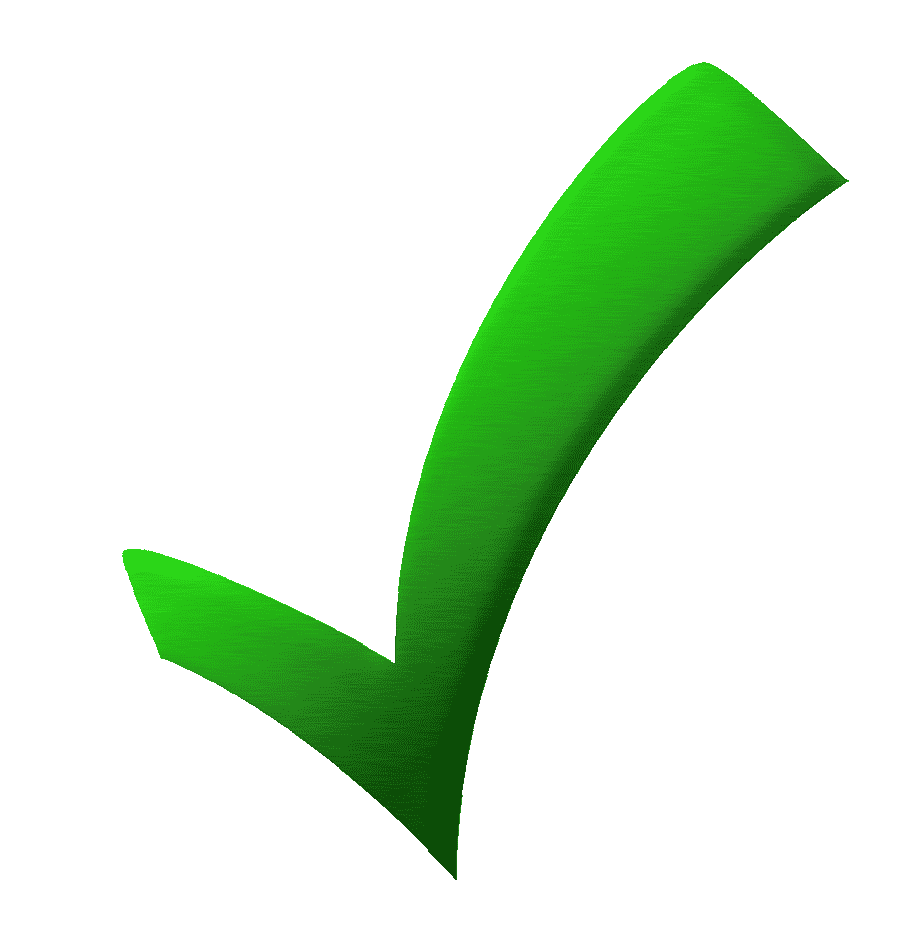 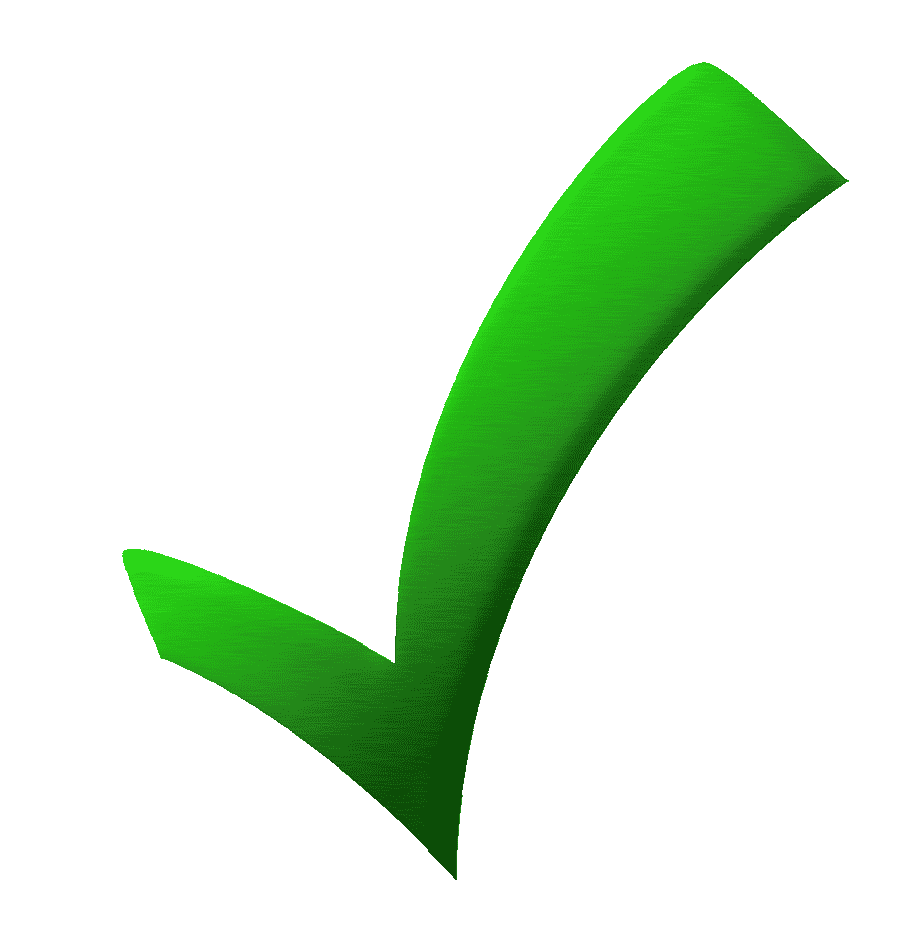 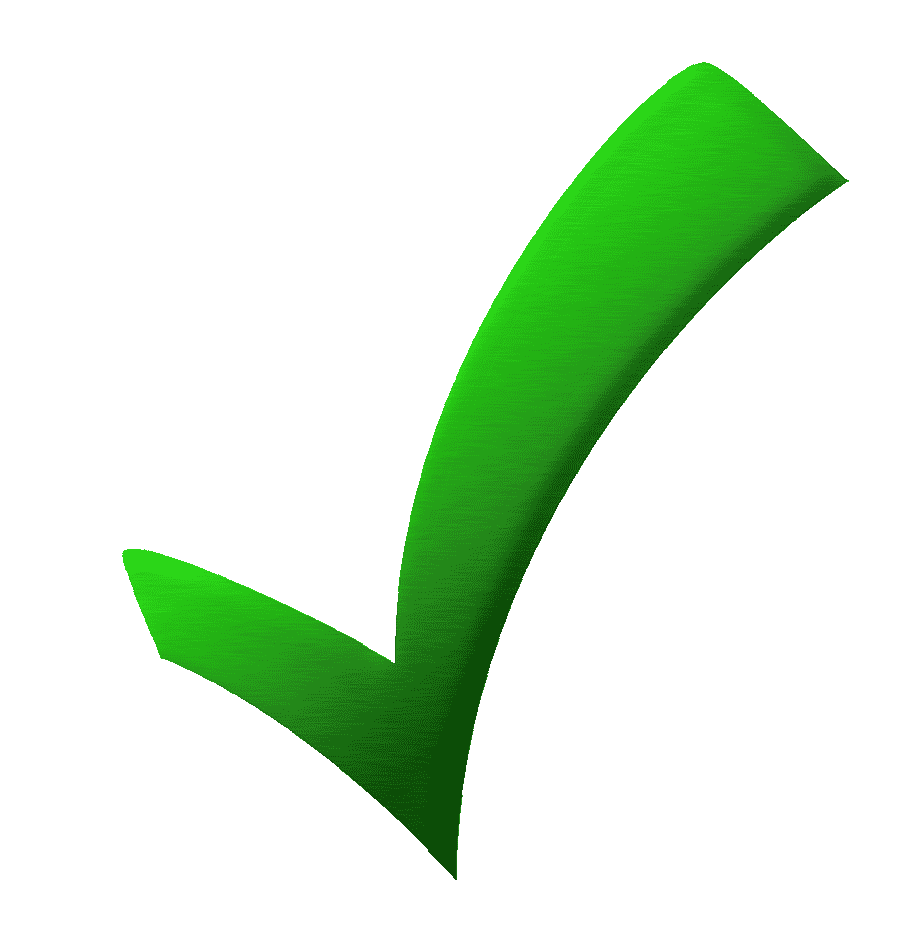 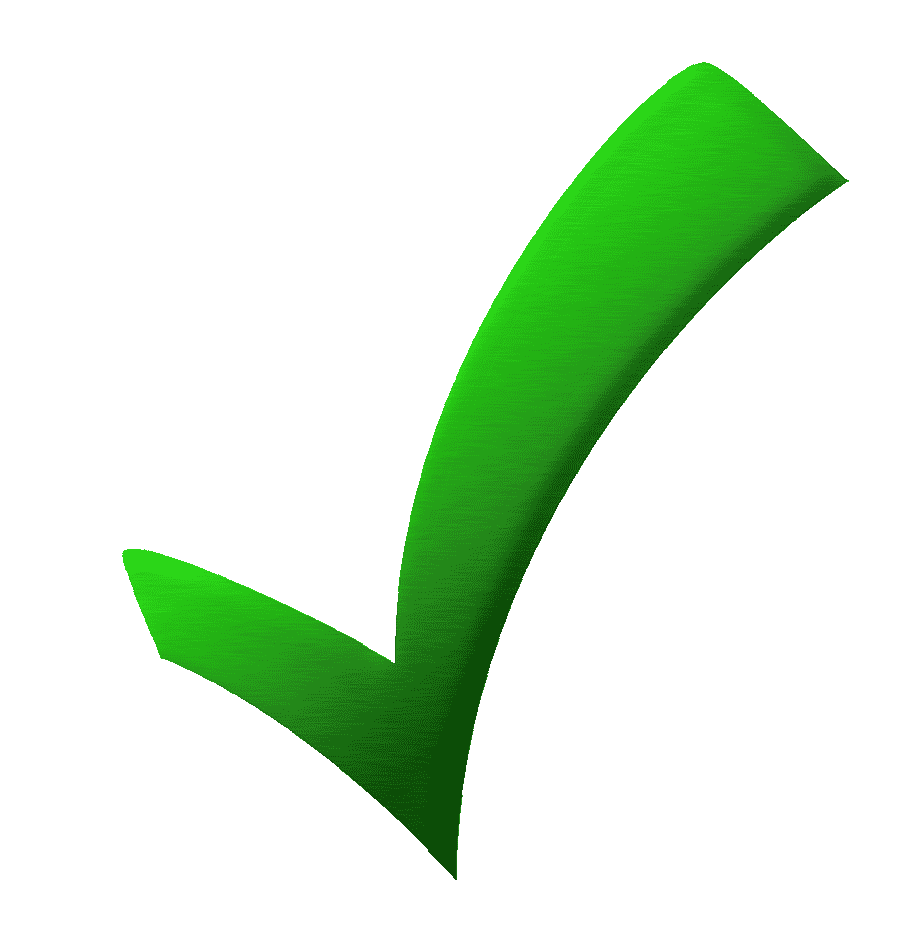 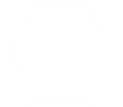 <номер>
Получение удостоверений на право управления  транспортными средствами и маломерными судами
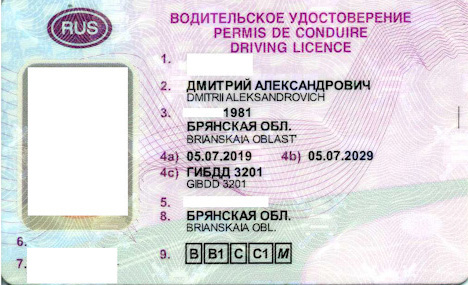 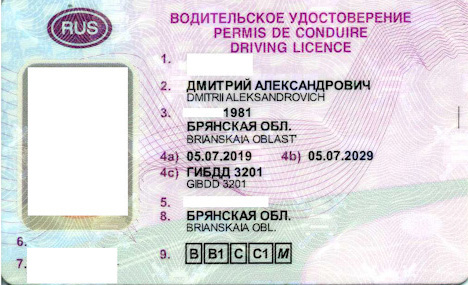 Получение ВУ в ГИБДД (курсанты общевойскового отделения):
Категория «С, С1» – в 4 семестре
Категория «В, В1» – в 5 семестре
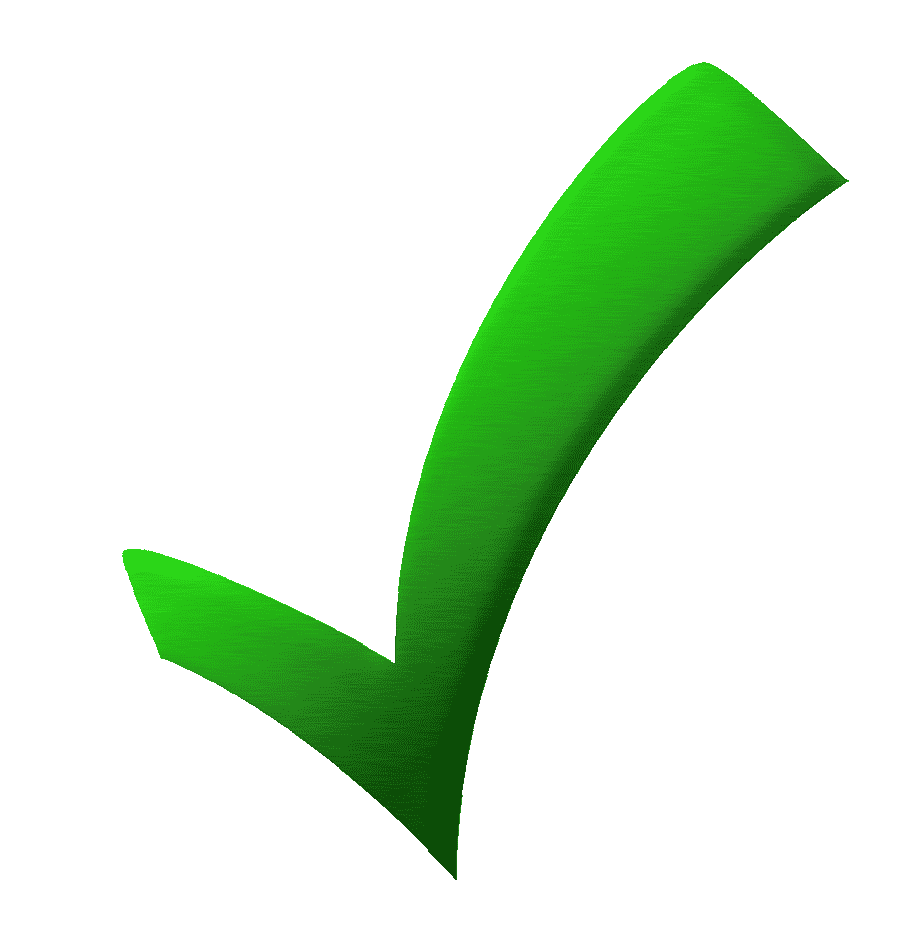 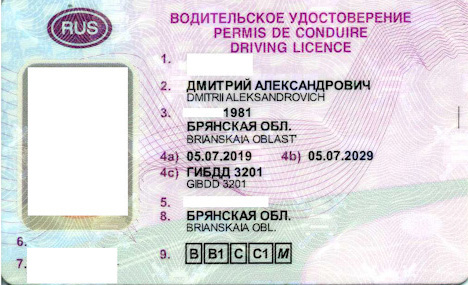 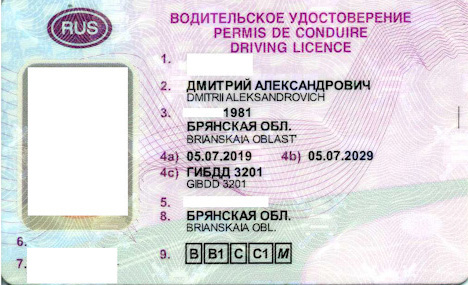 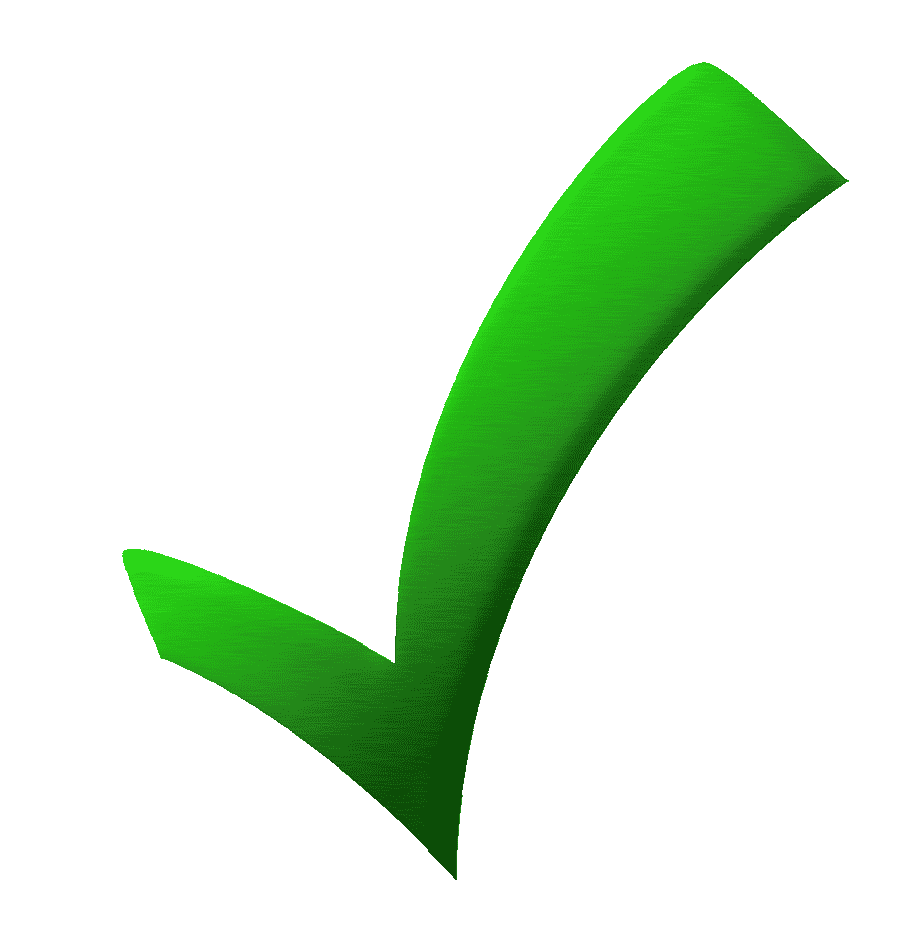 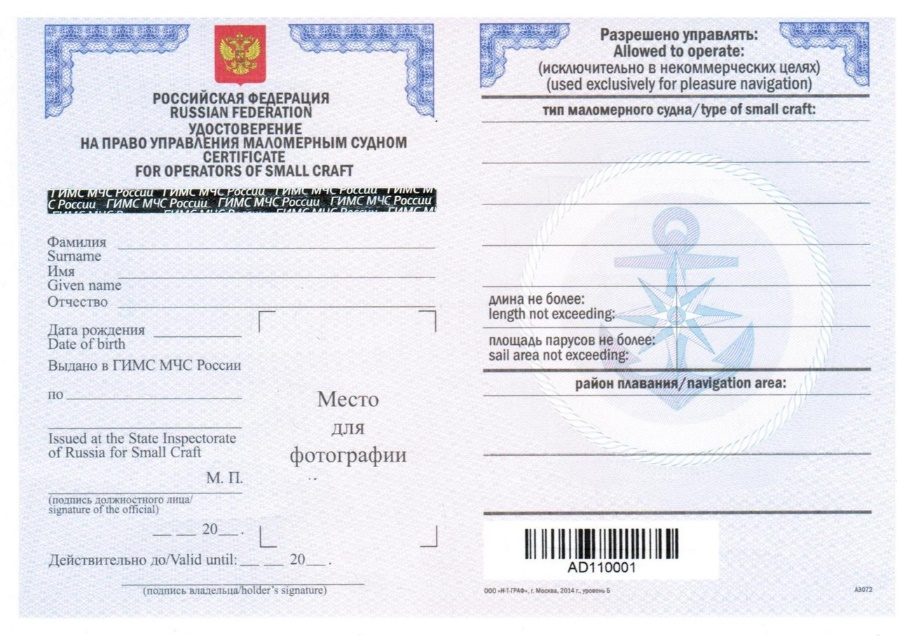 Во избежание гибели и травматизма, с учетом недостаточного опыта управления ТС, водительские удостоверения сдаются курсантами на хранение   в училище
Получение удостоверения на право управления маломерным судном (курсанты военно-морского отделения) в ГИМС – в 4 семестре
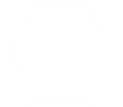 <номер>
Каникулярный отпуск курсантов
Летний каникулярный отпуск продолжительностью 30 суток
Зимний каникулярный отпуск продолжительностью 15 суток
Дополнительные дни к отпуску курсантам, показывающим знания на «отлично»
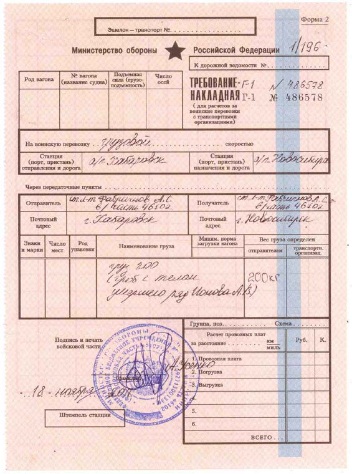 Курсантам 1 курса (проходящим военную службу по призыву) для льготного проезда выдаются воинские перевозочные документы
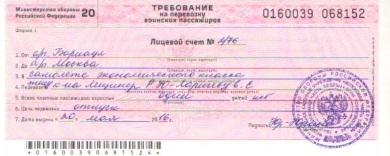 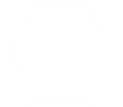 <номер>
Государственная итоговая аттестация и выпуск из вуза
Восьмое управление Генерального штаба Вооруженных Сил Российской Федерации
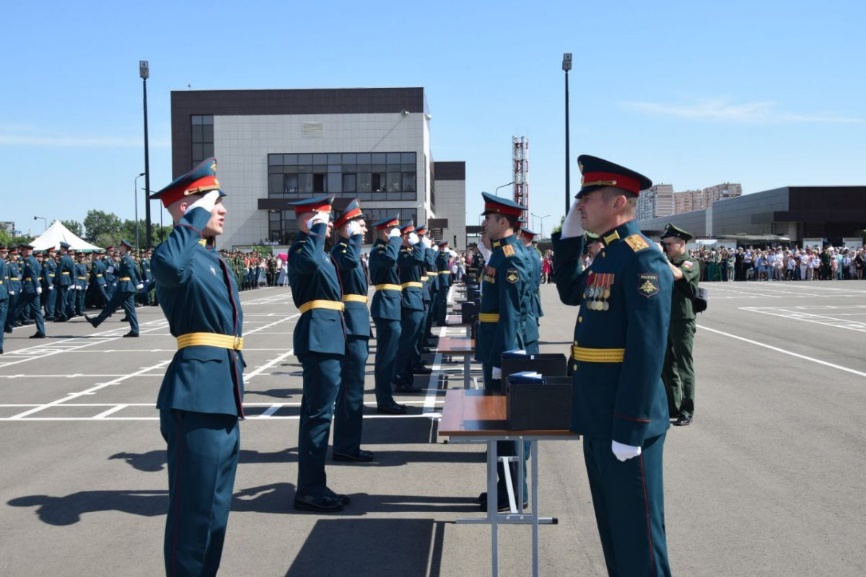 88 Главный центр Министерства обороны Российской Федерации
Научно-технический комитет (Службы защиты государственной тайны Вооруженных Сил Российской Федерации)
Служба защиты государственной тайны штабов военных округов, видов и родов войск Вооруженных Сил Российской Федерации)
Национальный центр управления обороной Российской Федерации
Основные составляющие рейтинга курсанта:
успеваемость;
военно-научная работа;
достижения в олимпиадах и спорте;
личная дисциплинированность.
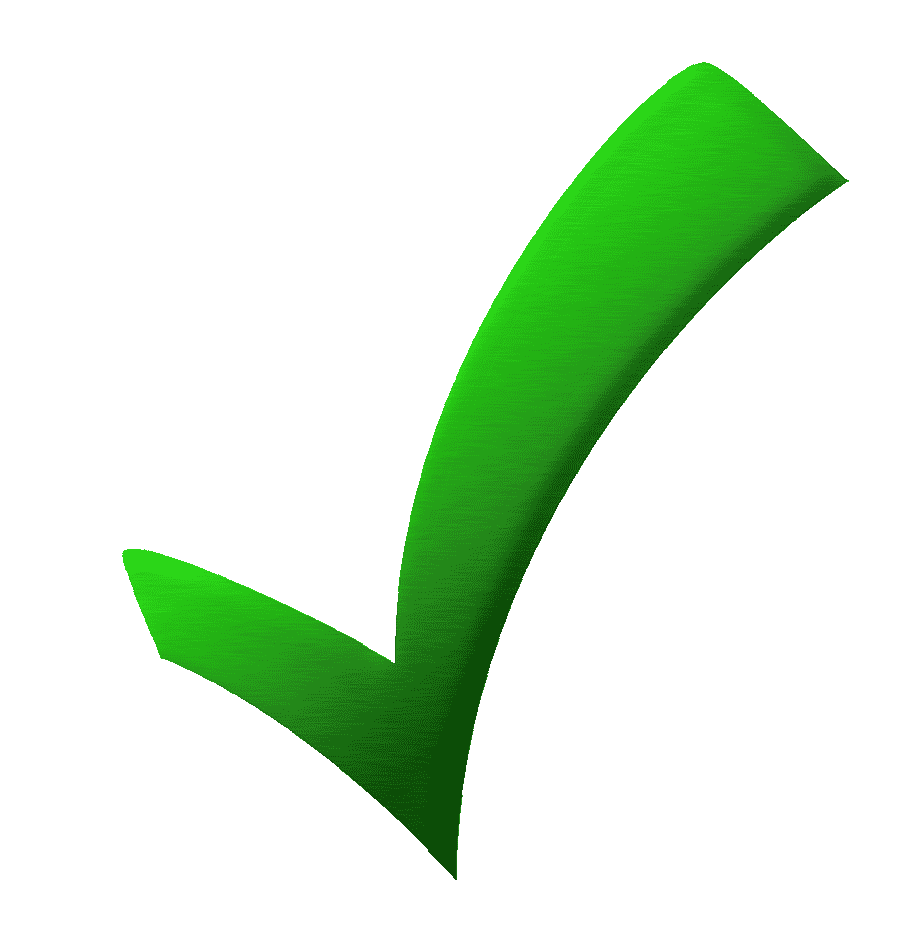 «рейтинговое» распределение
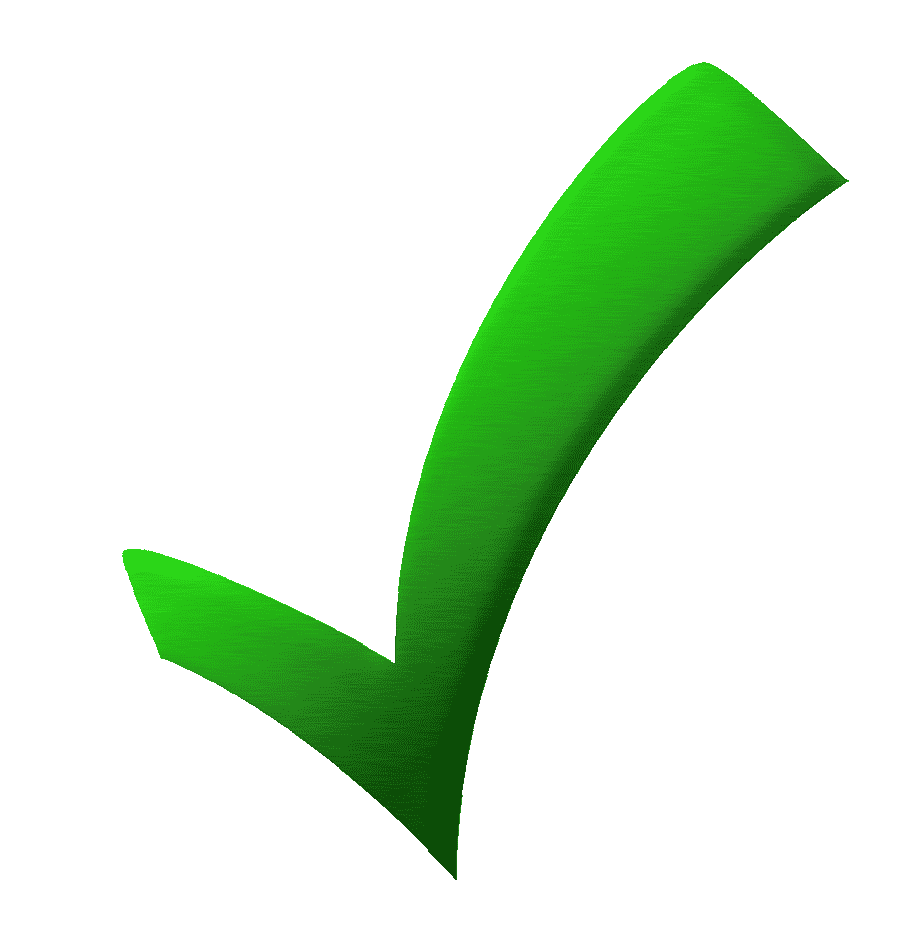 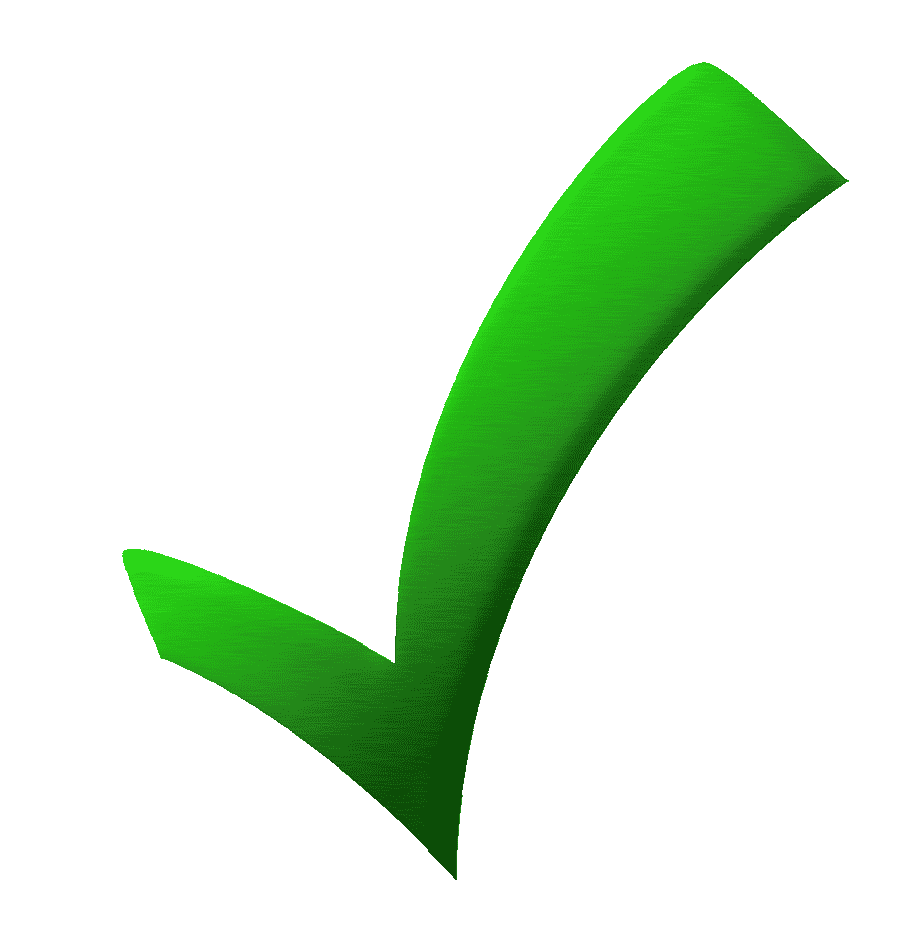 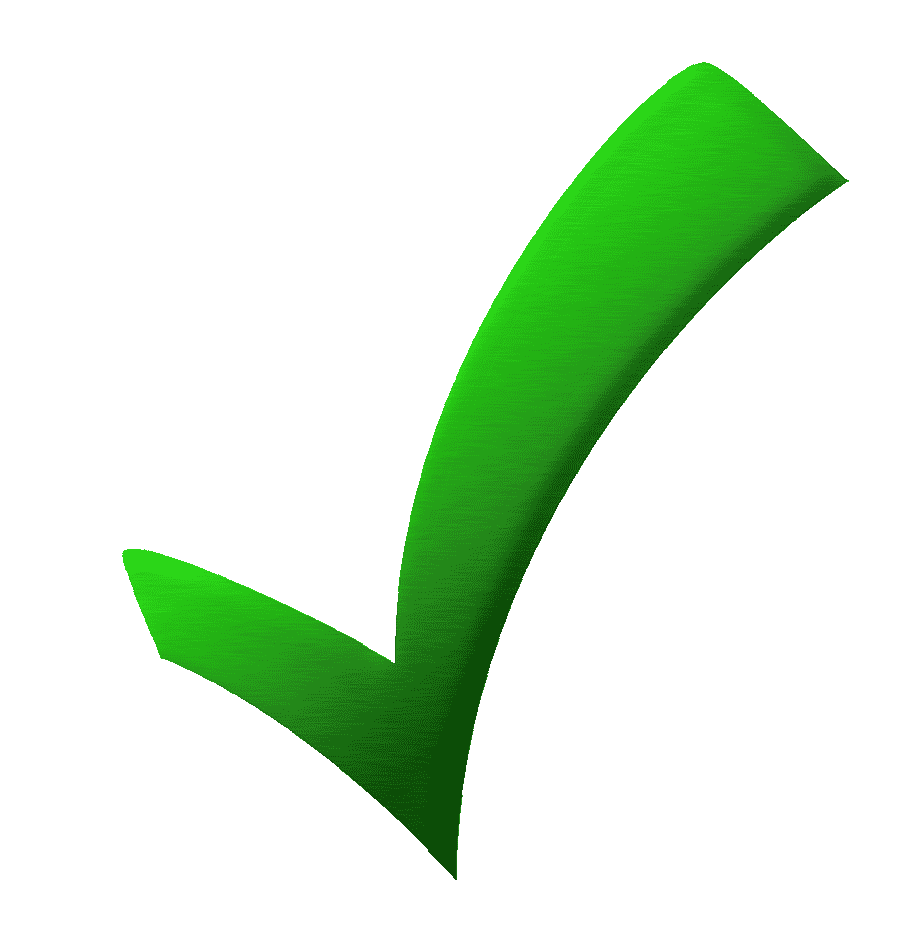 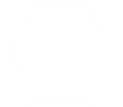 <номер>